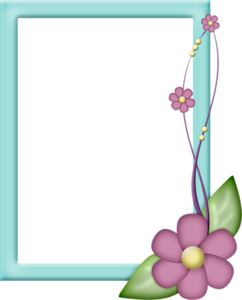 TIẾNG VIỆT 2
KẾT NỐI TRI THỨC VỚI CUỘC SỐNG
BÀI 4: TẾT ĐẾN RỒI
TIẾT 1 + 2: ĐỌC
(Trang 19)
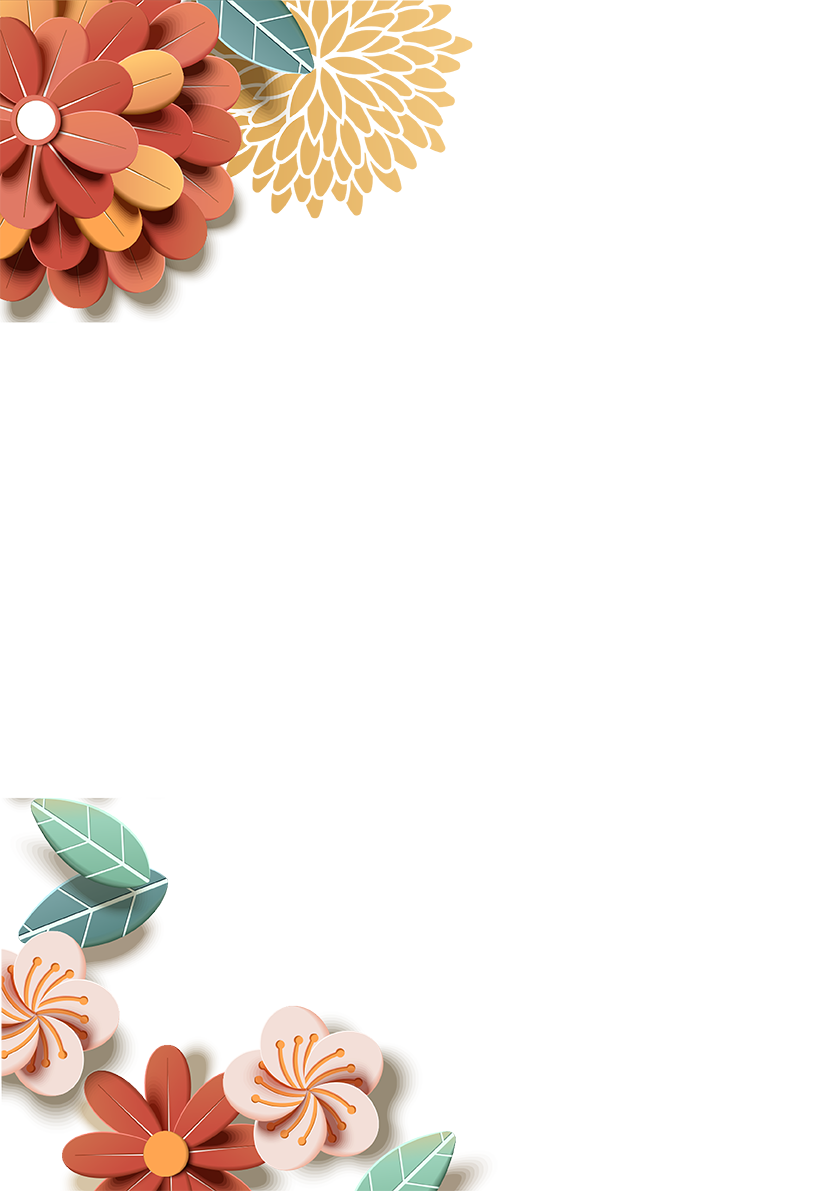 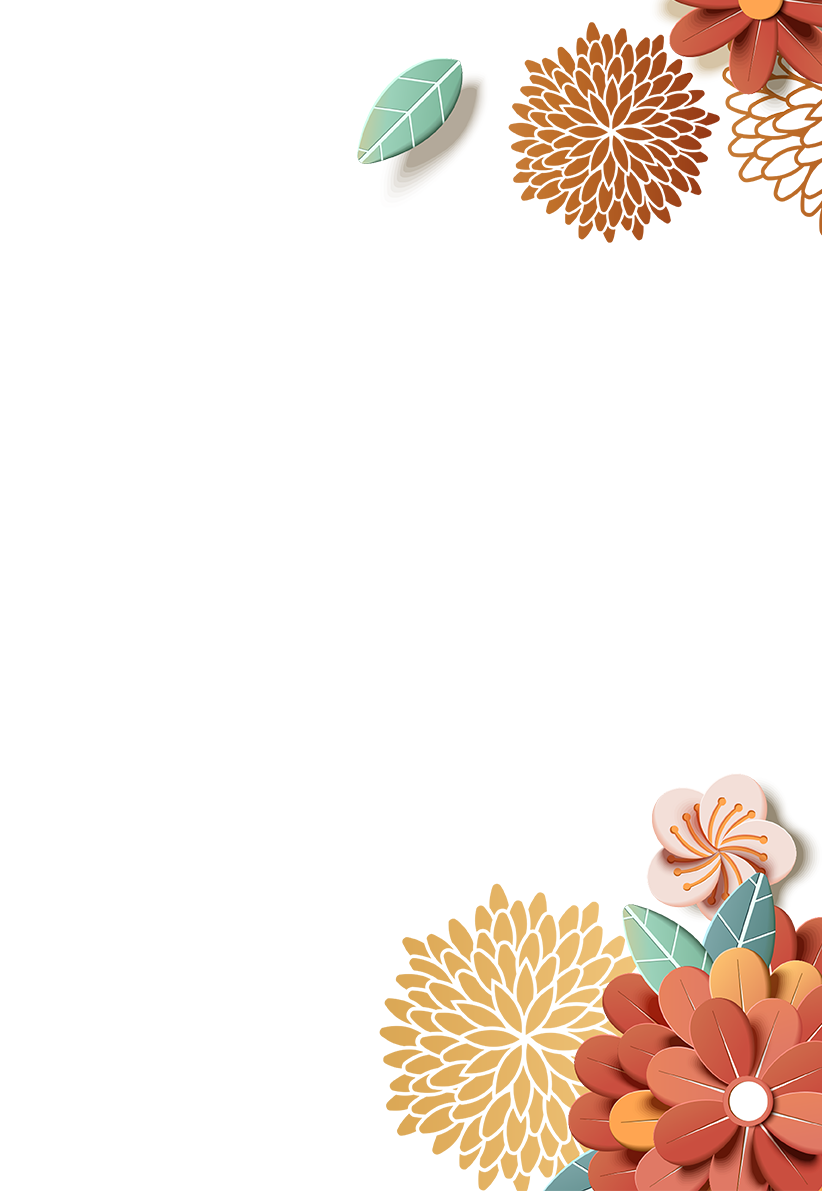 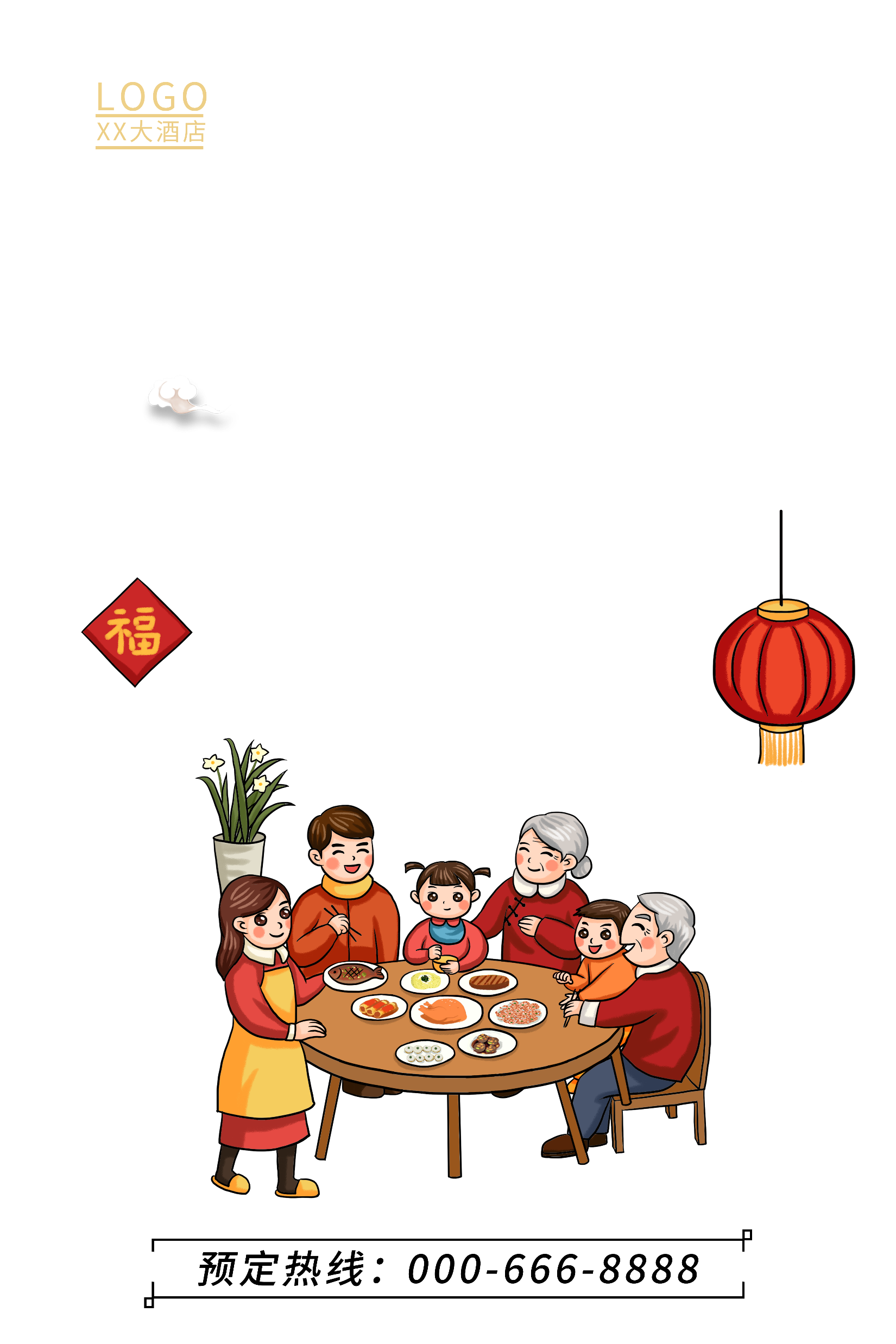 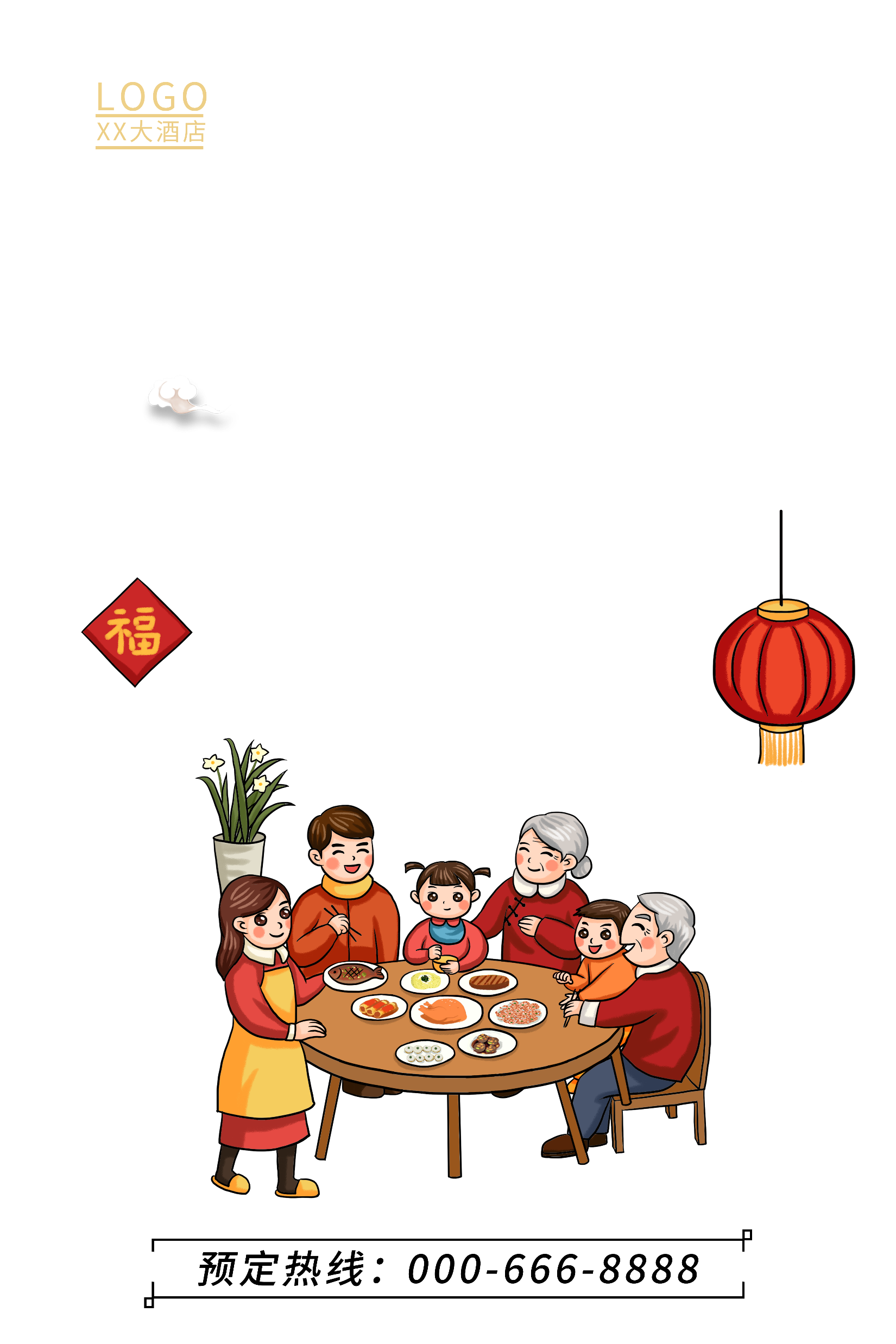 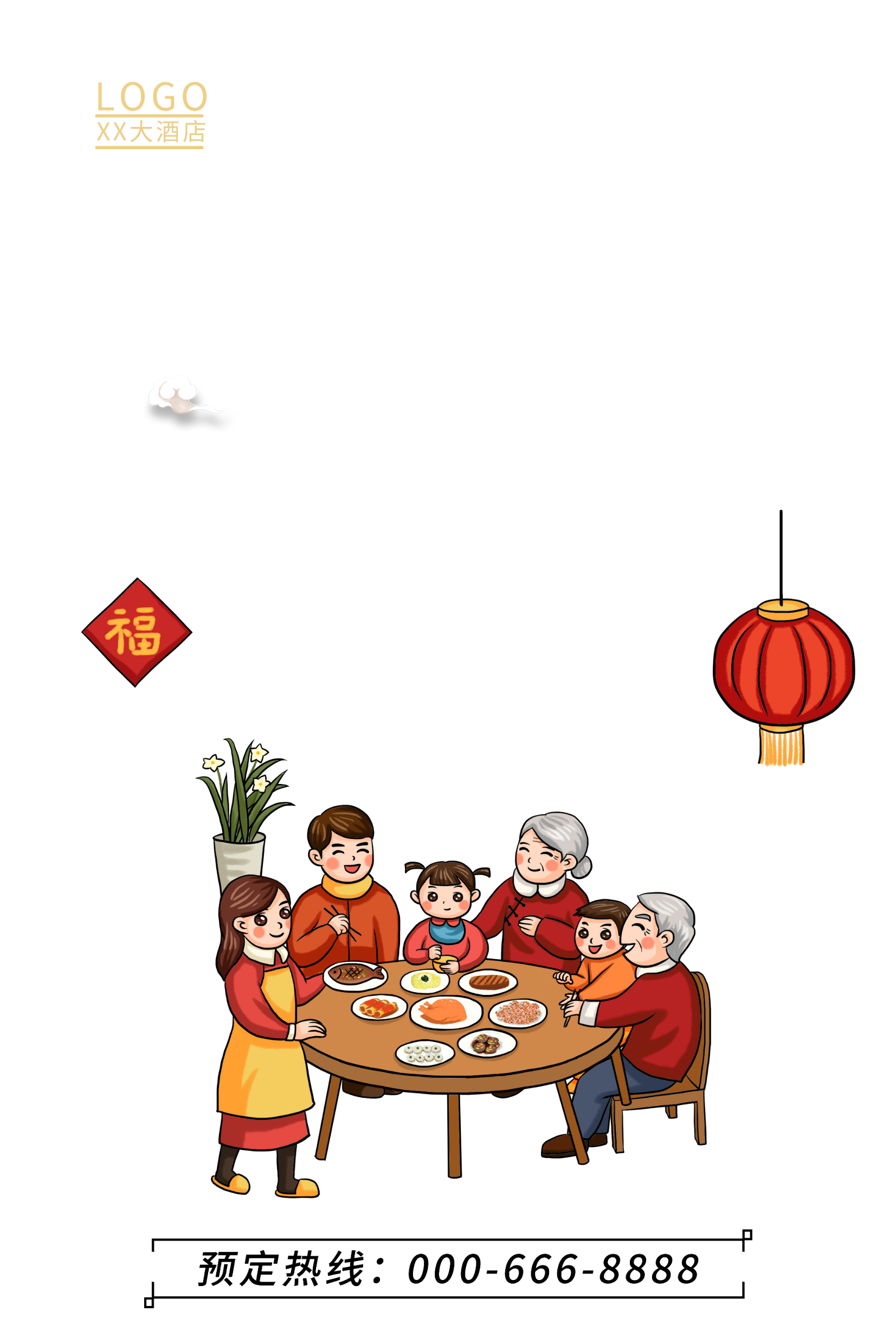 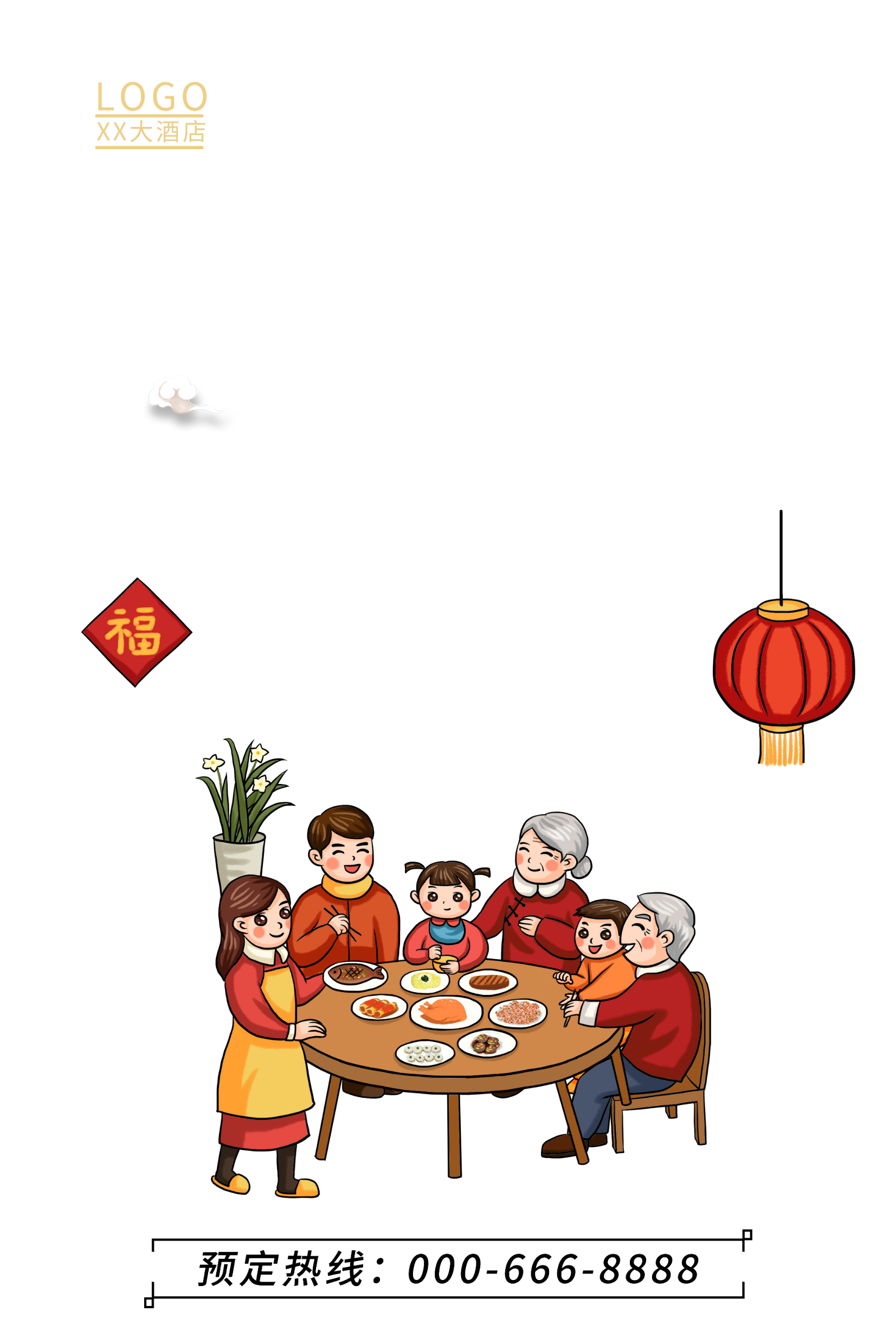 KHỞI ĐỘNG
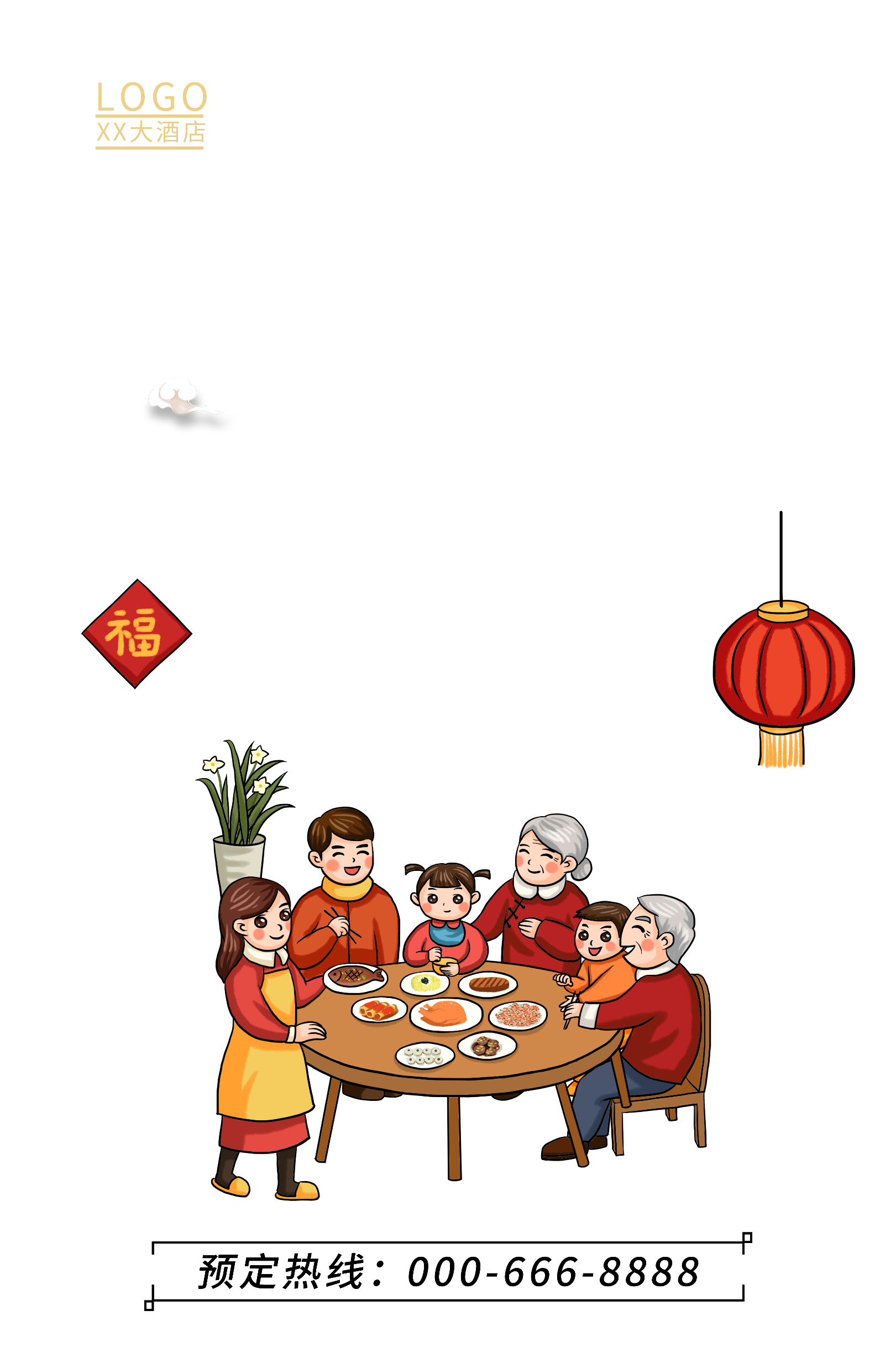 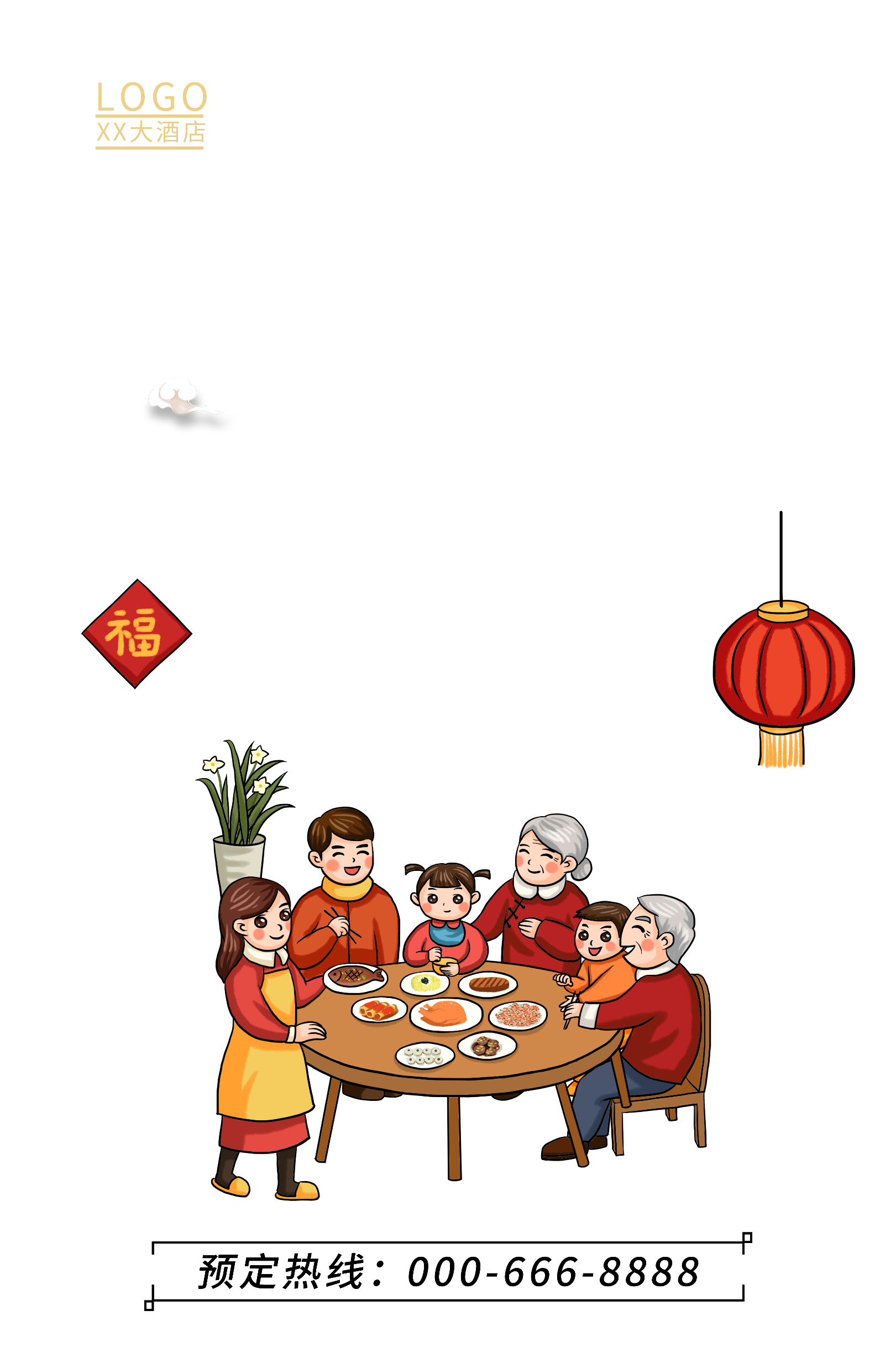 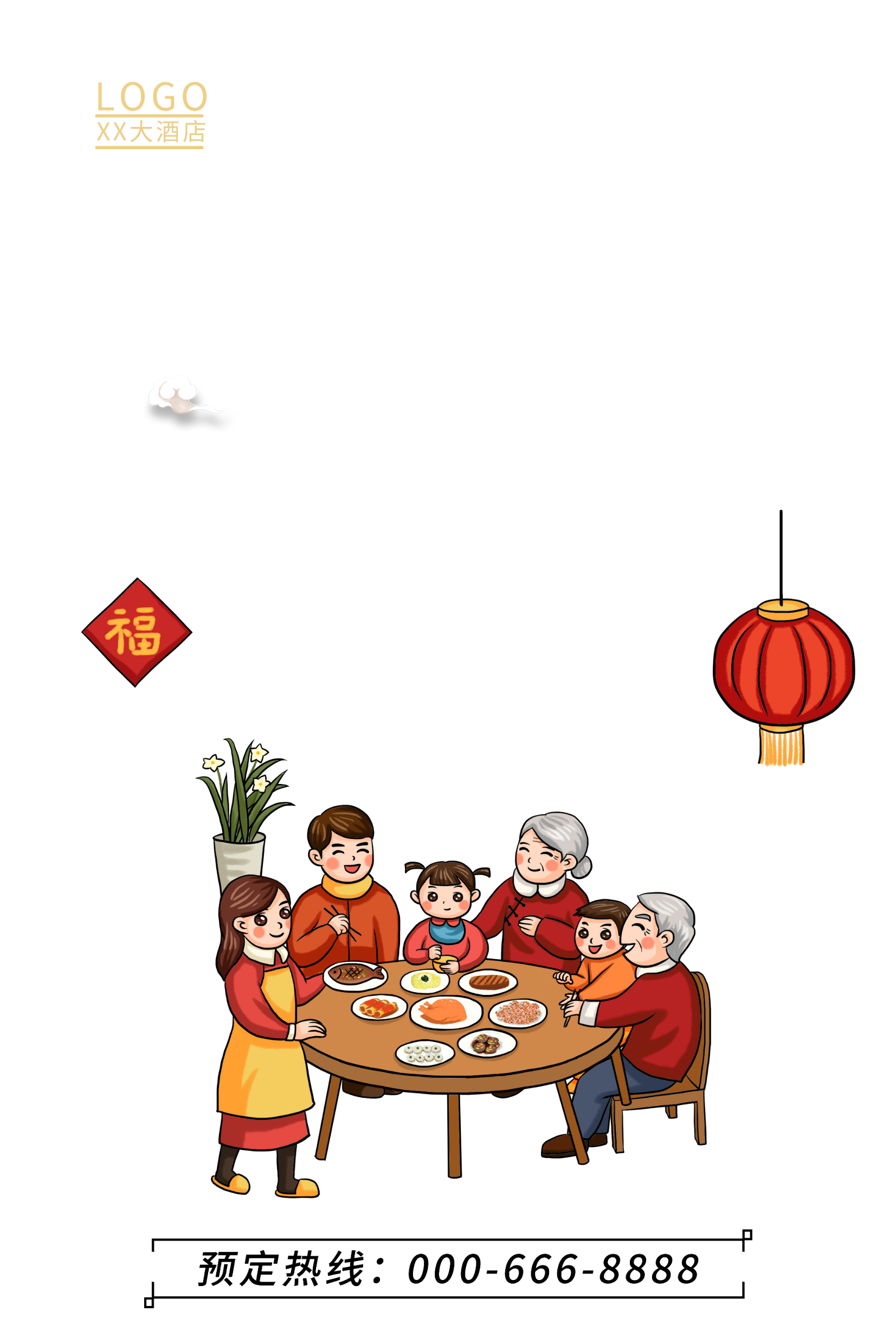 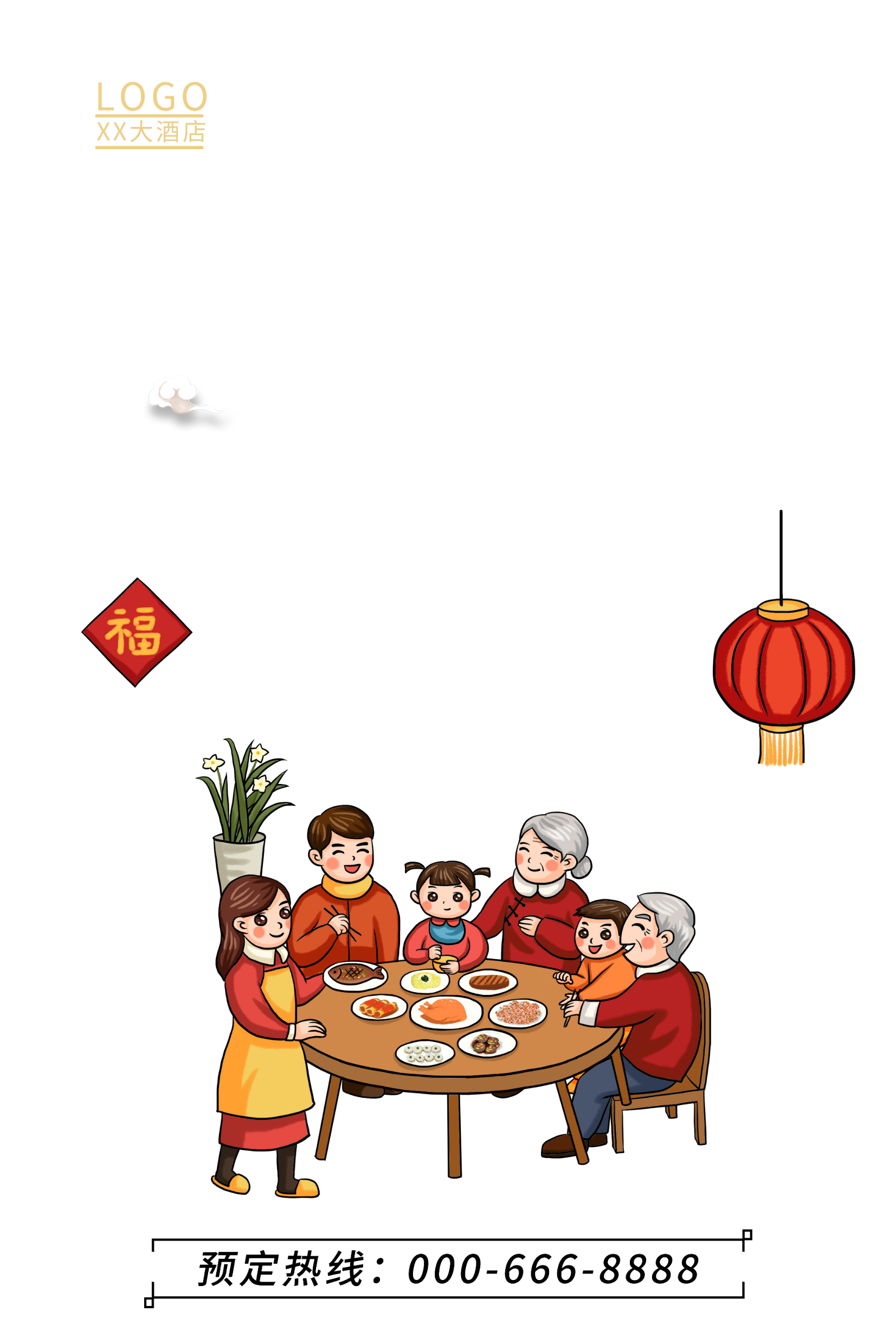 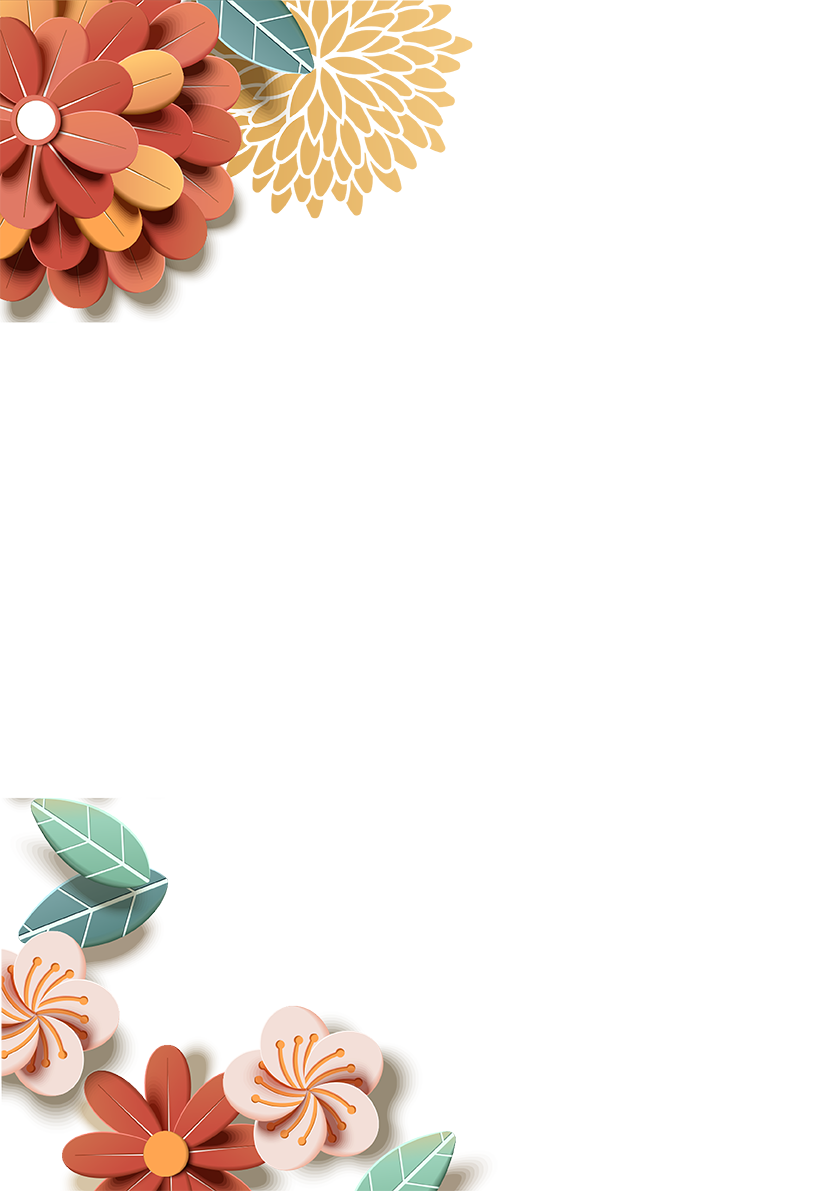 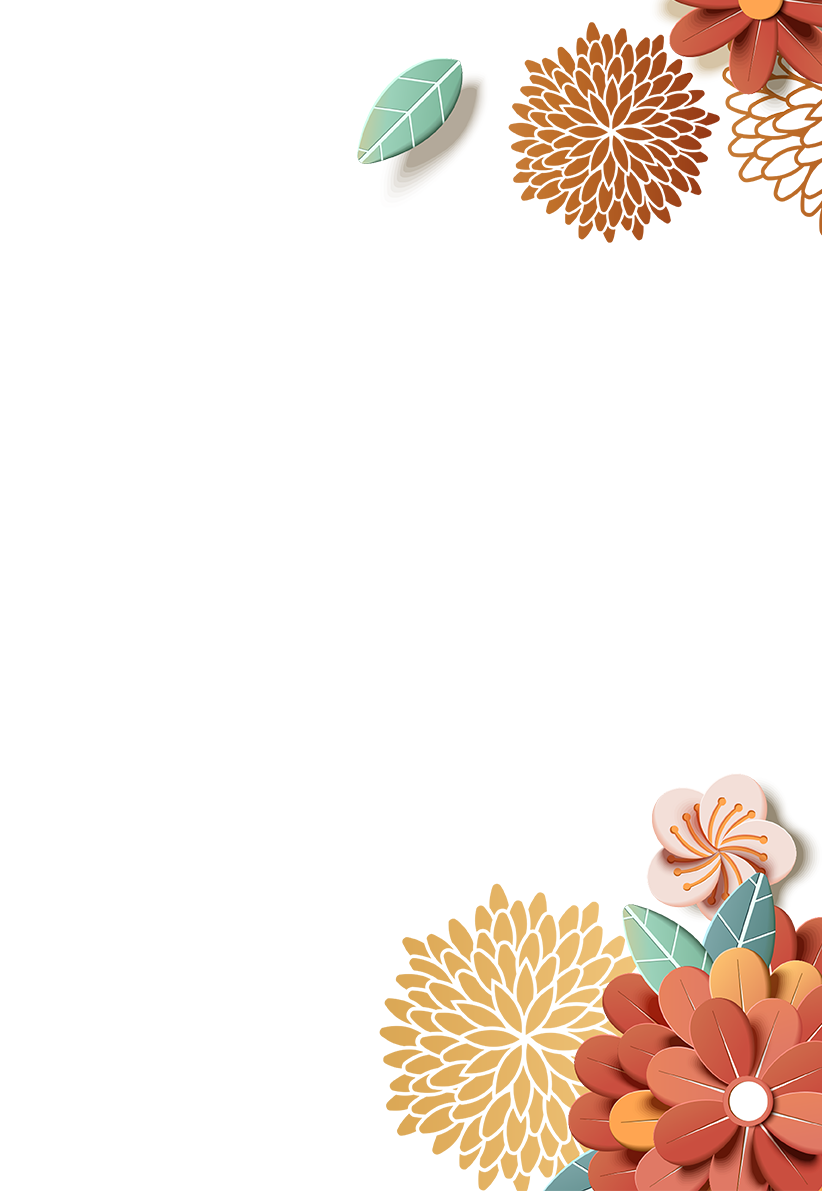 [Speaker Notes: BÀI GIẢNG ĐƯỢC THIẾT KẾ BỞI NGUYỄN HIỀN
FACE: Hien Nguyen
 https://www.facebook.com/profile.php?id=100027092413846]
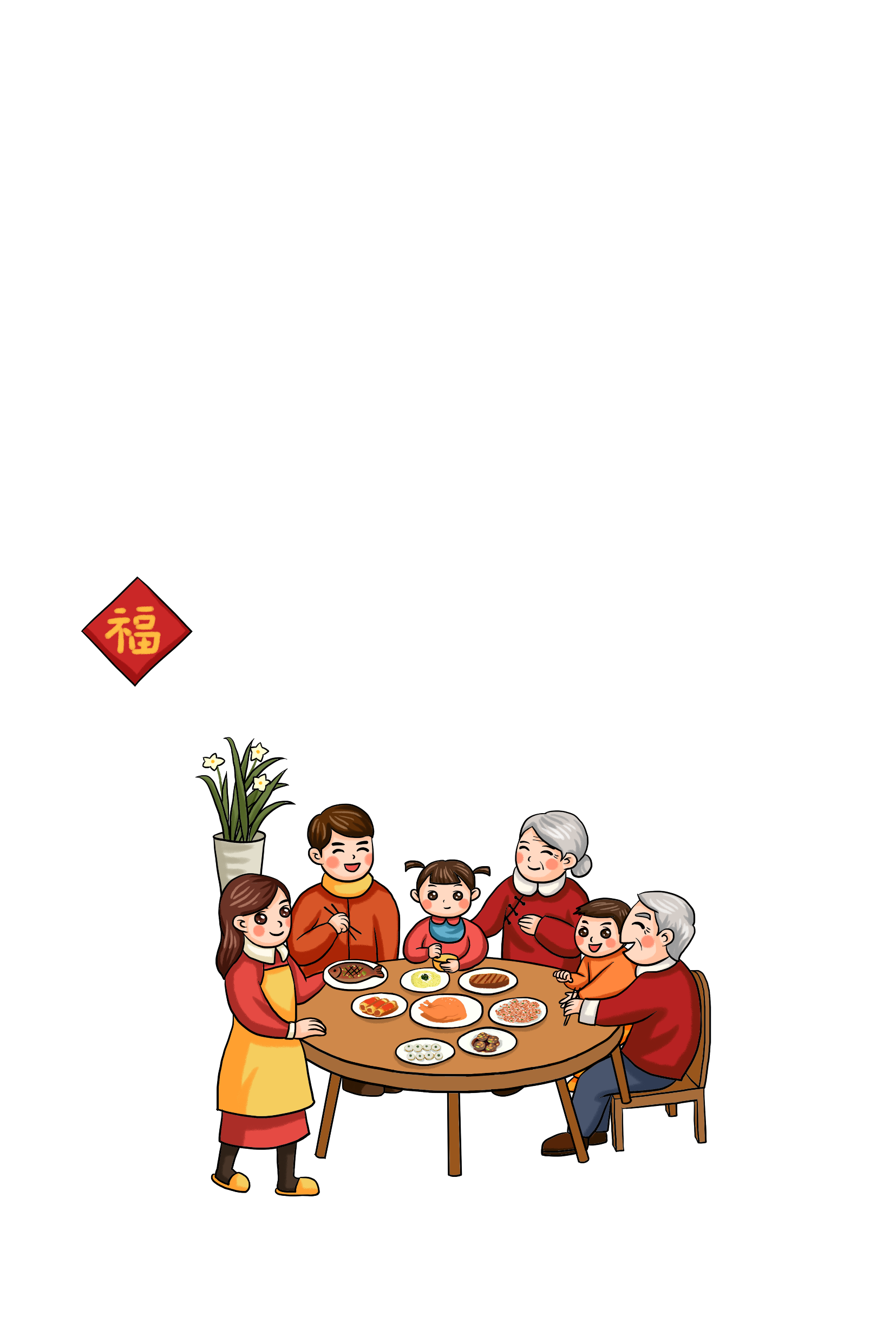 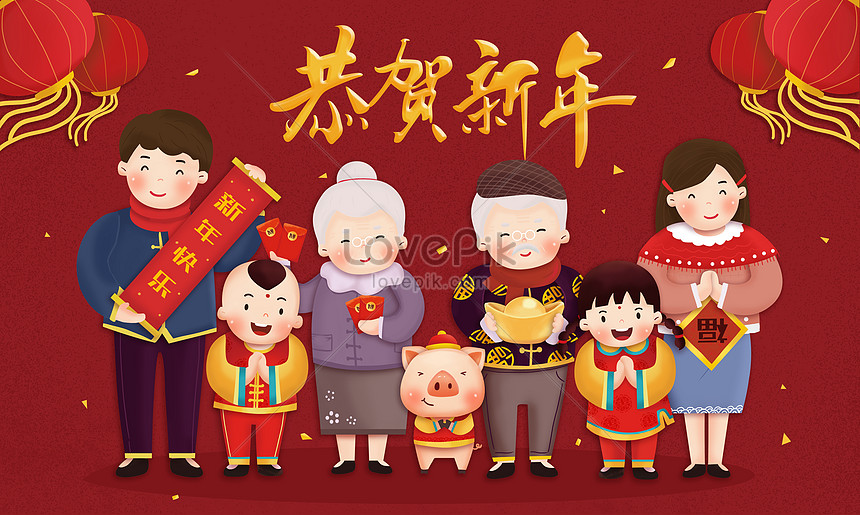 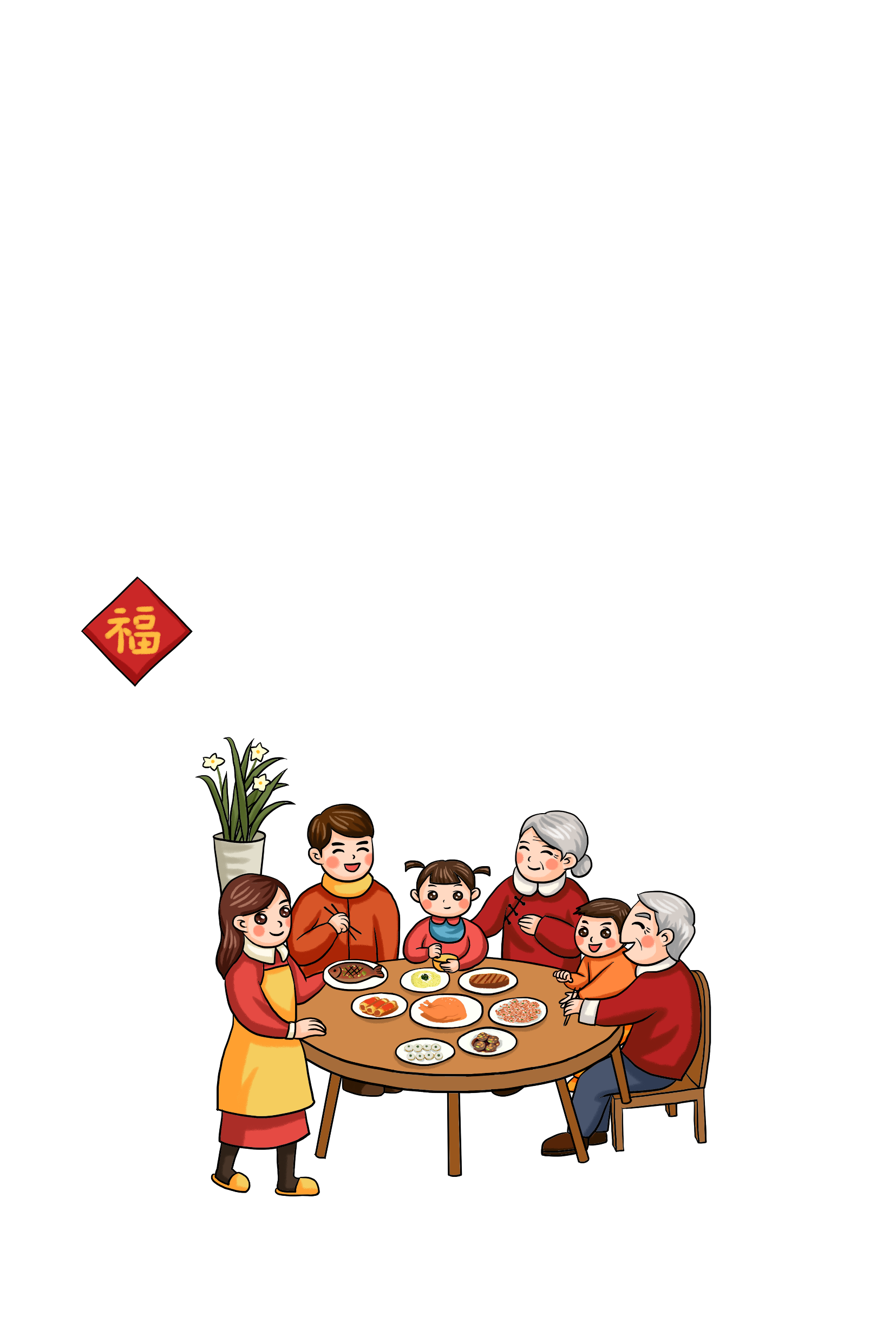 Bài 4: Tết đến rồi
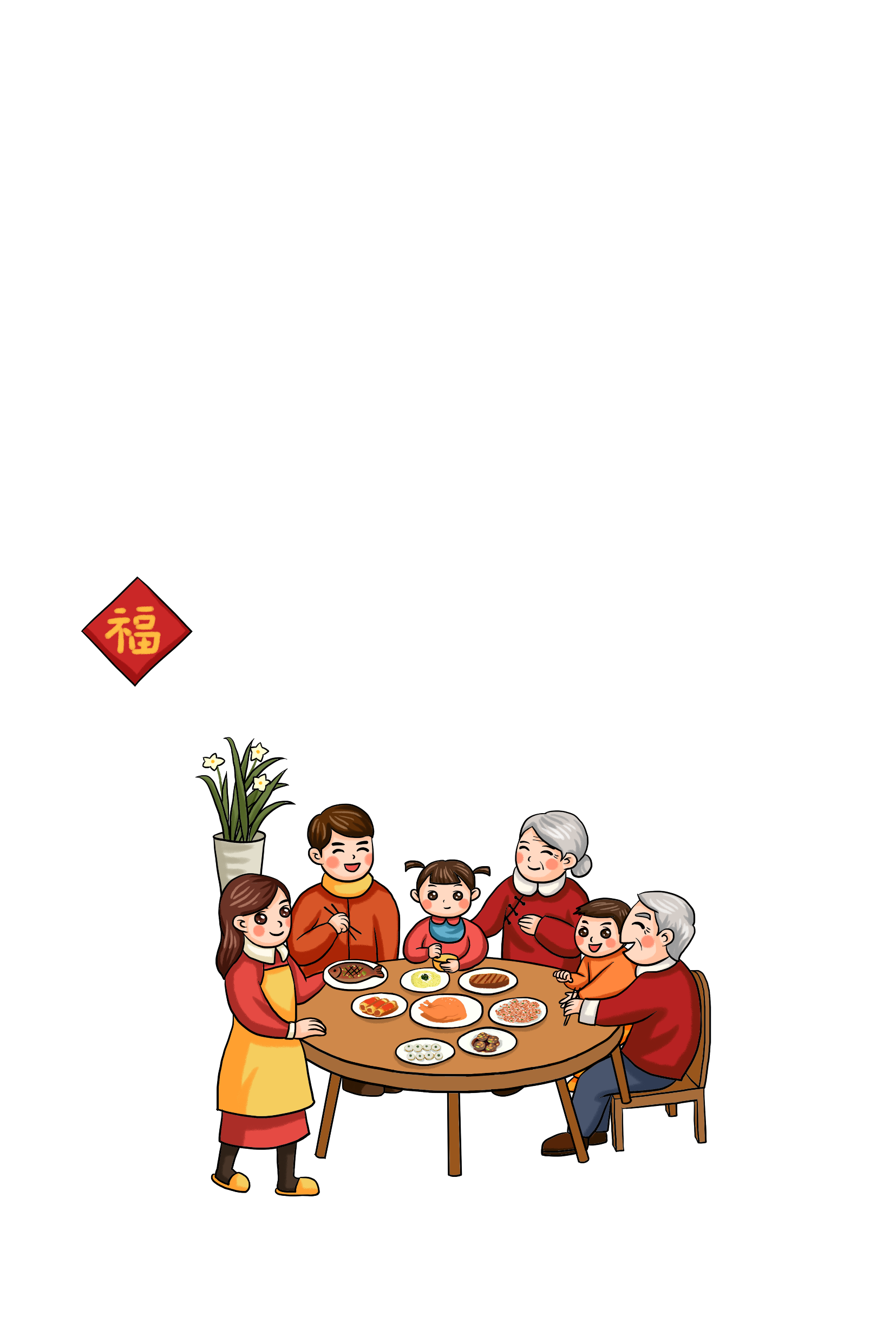 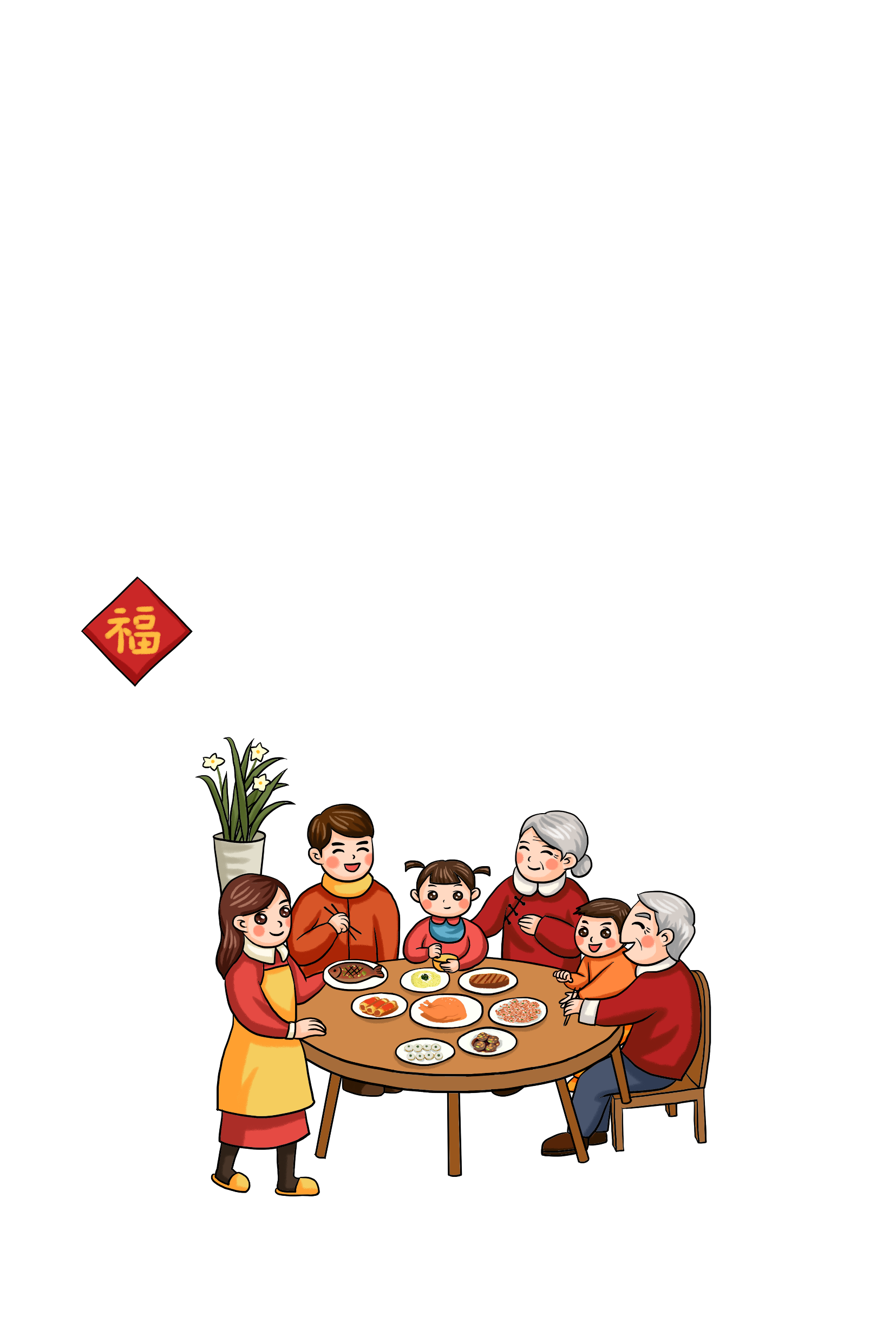 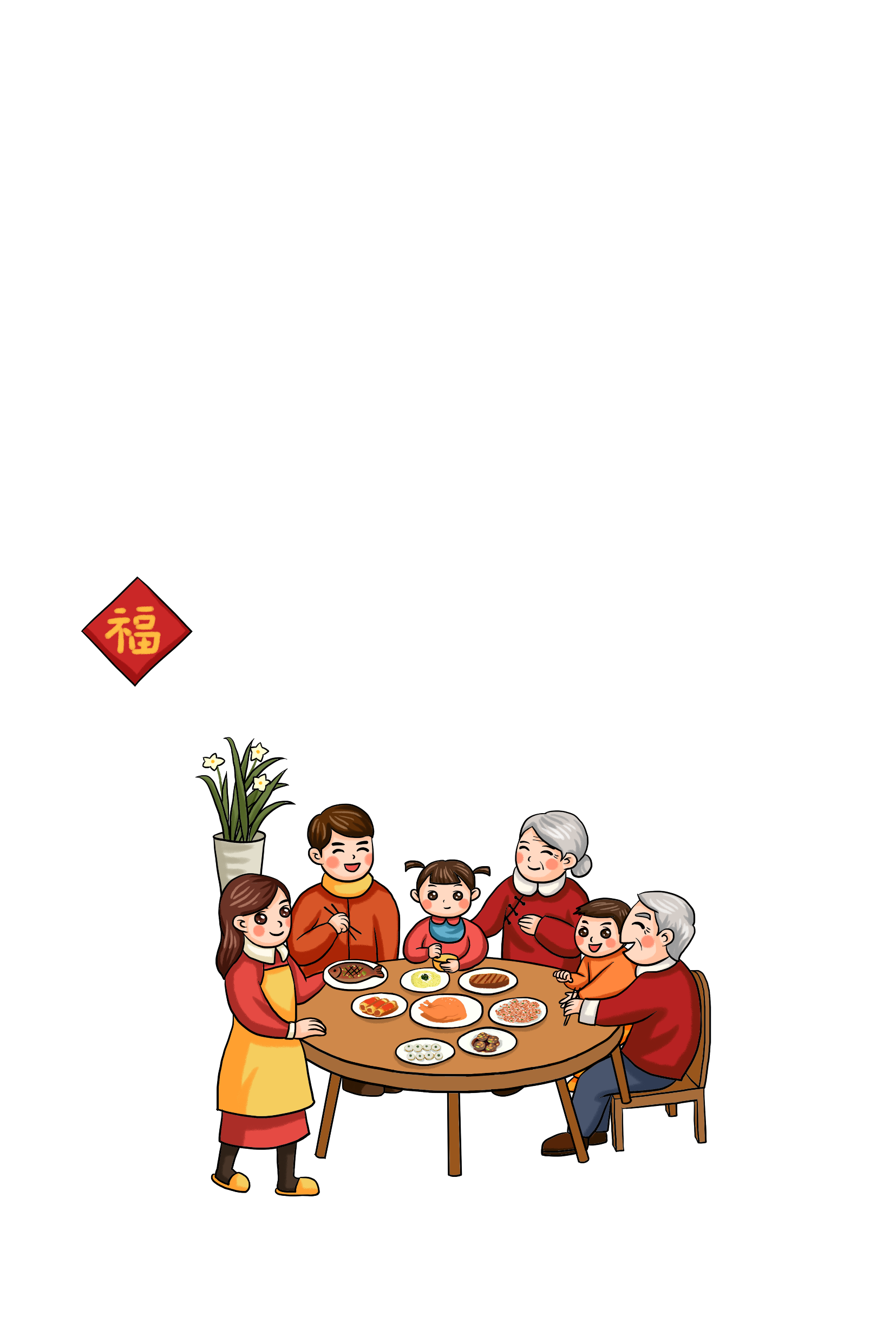 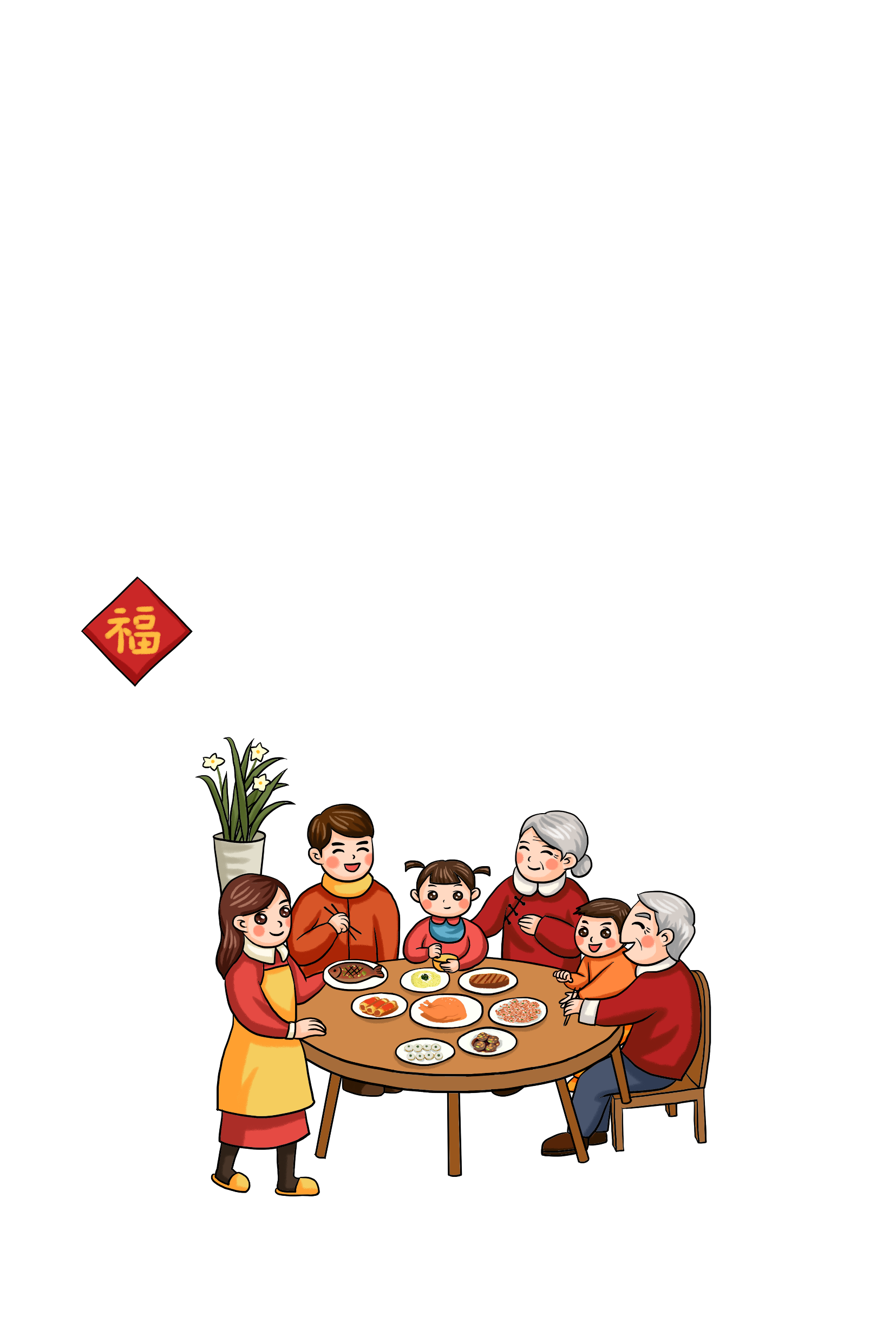 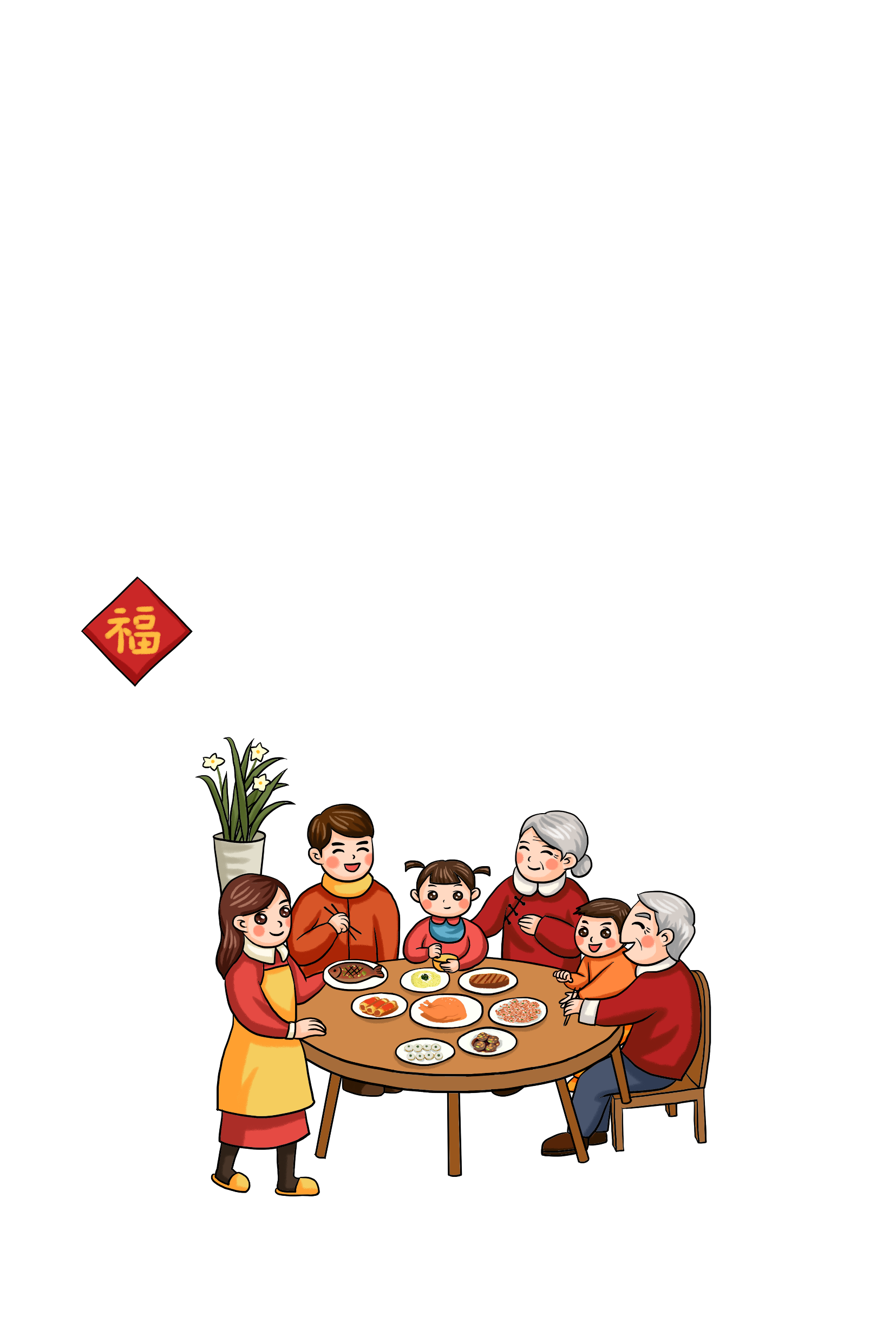 [Speaker Notes: BÀI GIẢNG ĐƯỢC THIẾT KẾ BỞI NGUYỄN HIỀN
FACE: Hien Nguyen
 https://www.facebook.com/profile.php?id=100027092413846]
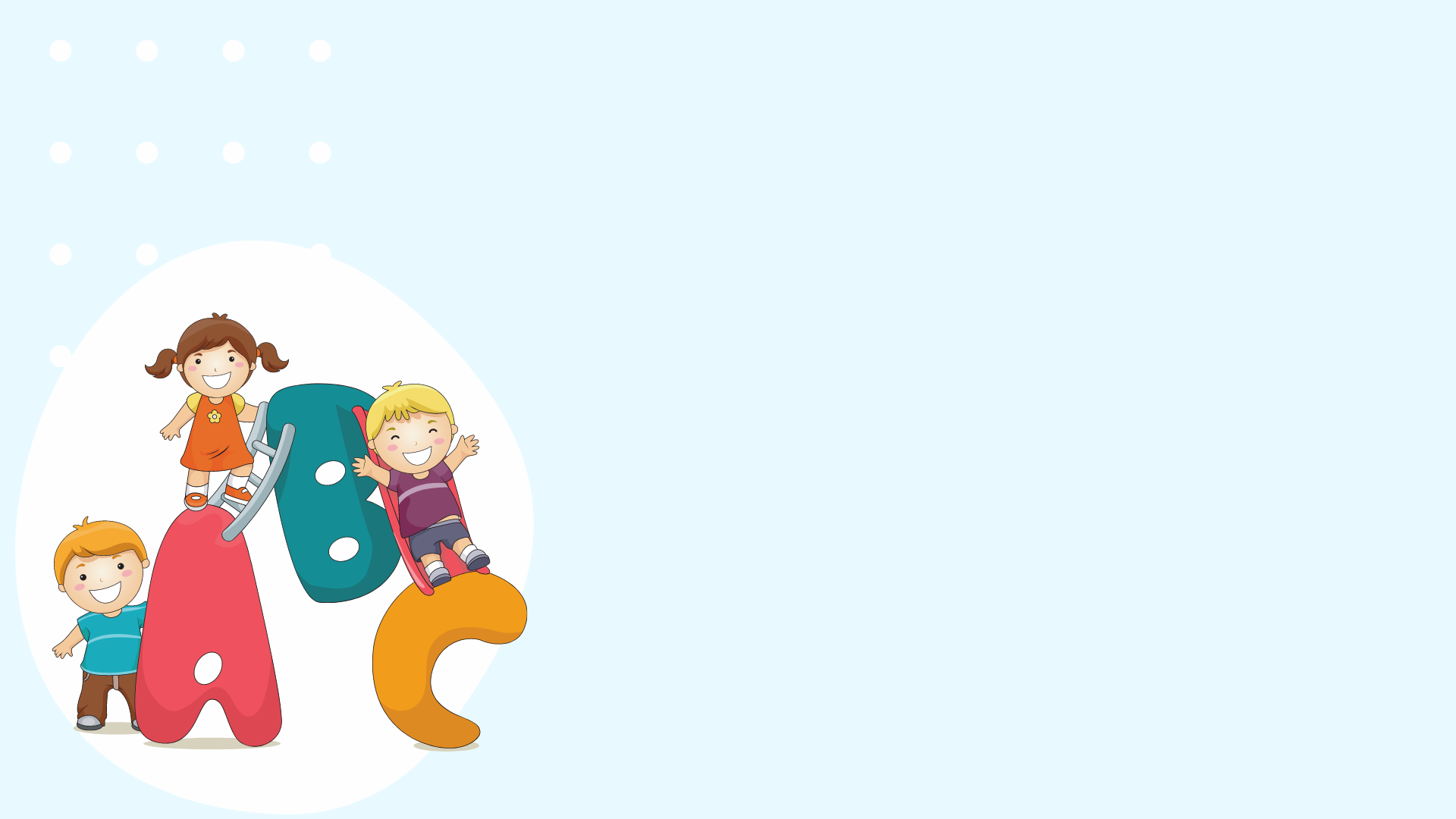 YÊU CẦU CẦN ĐẠT
Đọc đúng, thể hiện được giọng đọc,biết nghỉ hơi sau mỗi đoạn.
01
Trả lời được các câu hỏi liên quan bài đọc. Nêu được nội dung bài học.
02
Đặt được câu giới thiệu về loài hoa em thích.
03
Nói những điều em biết về ngày Tết.
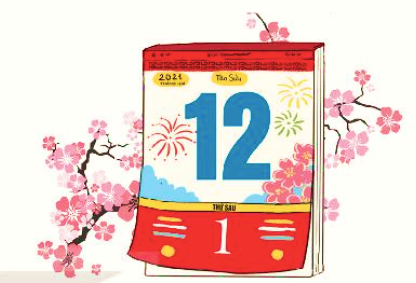 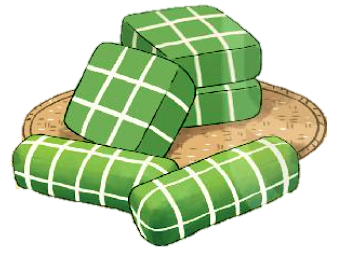 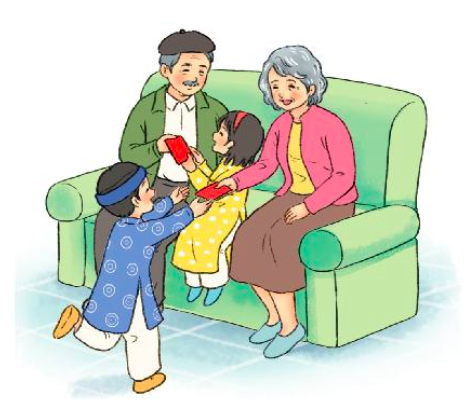 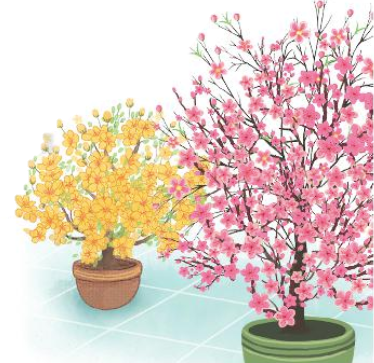 Tết đến rồi
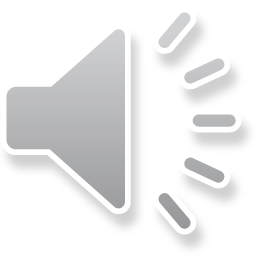 Tết là khởi đầu cho một năm mới, là dịp lễ được mong chờ nhất trong năm.
        Vào dịp Tết, các gia đình thường gói bánh chưng hoặc bánh tét. Bánh chưng hình vuông, gói bằng lá dong. Bánh tét hình trụ, thường gói bằng lá chuối. Cả hai loại bánh đều làm từ gạo nếp, đỗ xanh, thịt lợn.
        Mai và đào là hai loài hoa đặc trưng cho Tết ở hai miền Nam, Bắc. Hoa mai rực rỡ sắc vàng. Hoa đào thường có màu hồng tươi, xen lẫn lá xanh và nụ hồng chúm chím.
        Ngày Tết, người lớn thường tặng trẻ em những bao lì xì xinh xắn, với mong ước các em mạnh khoẻ, giỏi giang. Tết là dịp mọi người quây quần bên nhau và dành cho nhau những lời chúc tốt đẹp.
[Speaker Notes: BÀI GIẢNG ĐƯỢC THIẾT KẾ BỞI NGUYỄN HIỀN
FACE: Hien Nguyen
 https://www.facebook.com/profile.php?id=100027092413846]
* Chú ý giọng đọc:
Giọng điệu vui vẻ, hào hứng. Ngắt giọng, nhấn giọng đúng chỗ.
Bài đọc được chia làm 4 đoạn:
Tết đến rồi
Tết là khởi đầu cho một năm mới, là dịp lễ được mong chờ nhất trong năm.
      Vào dịp Tết, các gia đình thường gói bánh chưng hoặc bánh tét. Bánh chưng hình vuông, gói bằng lá dong. Bánh tét hình trụ, thường gói bằng lá chuối. Cả hai loại bánh đều làm từ gạo nếp, đỗ xanh, thịt lợn.
      Mai và đào là hai loài hoa đặc trưng cho Tết ở hai miền Nam, Bắc. Hoa mai rực rỡ sắc vàng. Hoa đào thường có màu hồng tươi, xen lẫn lá xanh và nụ hồng chúm chím.
      Ngày Tết, người lớn thường tặng trẻ em những bao lì xì xinh xắn, với mong ước các em mạnh khoẻ, giỏi giang. Tết là dịp mọi người quây quần bên nhau và dành cho nhau những lời chúc tốt đẹp.
1
2
3
4
[Speaker Notes: BÀI GIẢNG ĐƯỢC THIẾT KẾ BỞI NGUYỄN HIỀN
FACE: Hien Nguyen
 https://www.facebook.com/profile.php?id=100027092413846]
Tết đến rồi
Tết là khởi đầu cho một năm mới, là dịp lễ được mong chờ nhất trong năm.
      Vào dịp Tết, các gia đình thường gói bánh chưng hoặc bánh tét. Bánh chưng hình vuông, gói bằng lá dong. Bánh tét hình trụ, thường gói bằng lá chuối. Cả hai loại bánh đều làm từ gạo nếp, đỗ xanh, thịt lợn.
      Mai và đào là hai loài hoa đặc trưng cho Tết ở hai miền Nam, Bắc. Hoa mai rực rỡ sắc vàng. Hoa đào thường có màu hồng tươi, xen lẫn lá xanh và nụ hồng chúm chím.
      Ngày Tết, người lớn thường tặng trẻ em những bao lì xì xinh xắn, với mong ước các em mạnh khoẻ, giỏi giang. Tết là dịp mọi người quây quần bên nhau và dành cho nhau những lời chúc tốt đẹp.
1
2
3
4
Luyện đọc từ khó
Bánh tét
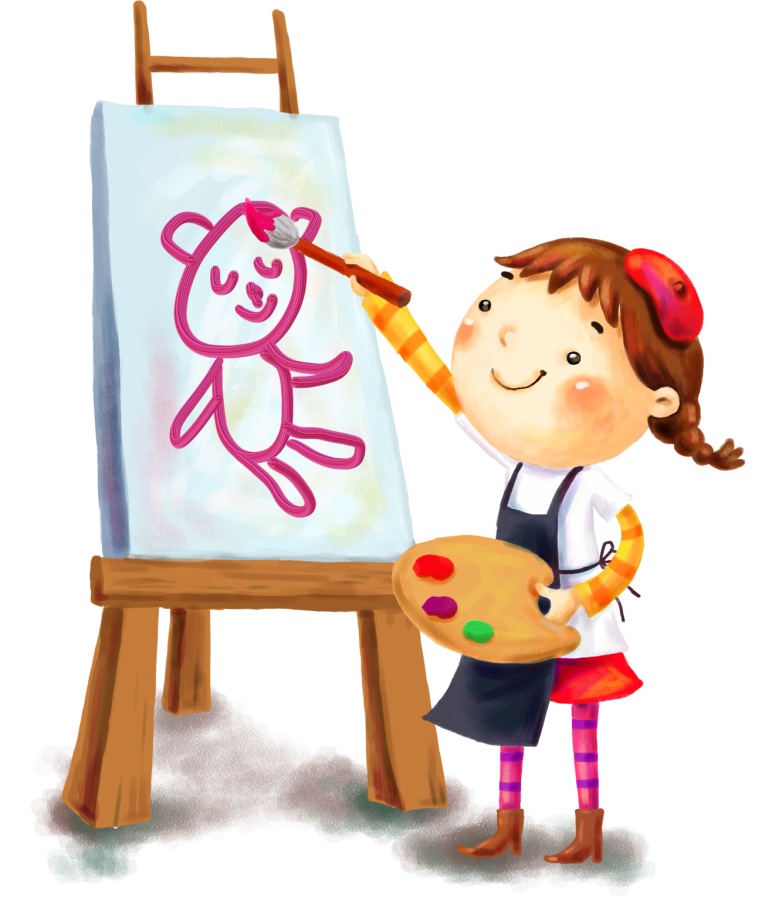 Đặc trưng
Giỏi giang
Quây quần
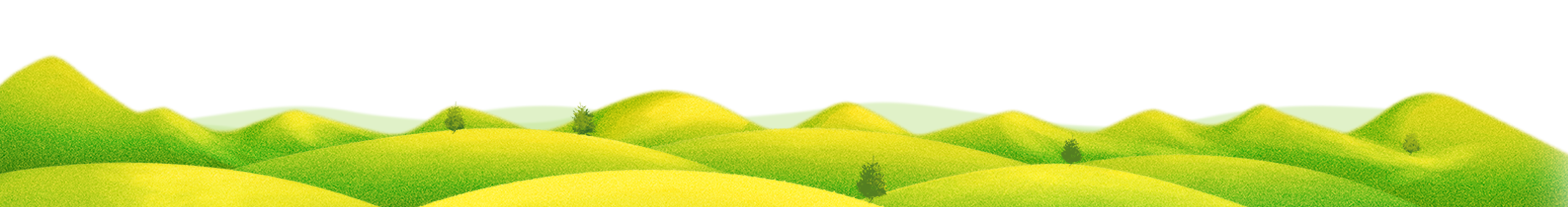 Luyện đọc câu dài:
Hoa đào thường có màu hồng tươi, xen lẫn lá xanh và nụ hồng chúm chím.
Ngày Tết, người lớn thường tặng trẻ em những bao lì xì xinh xắn, với mong ước các em mạnh khoẻ, giỏi giang.
[Speaker Notes: BÀI GIẢNG ĐƯỢC THIẾT KẾ BỞI NGUYỄN HIỀN
FACE: Hien Nguyen
 https://www.facebook.com/profile.php?id=100027092413846]
Tết đến rồi
Tết là khởi đầu cho một năm mới, là dịp lễ được mong chờ nhất trong năm.
      Vào dịp Tết, các gia đình thường gói bánh chưng hoặc bánh tét. Bánh chưng hình vuông, gói bằng lá dong. Bánh tét hình trụ, thường gói bằng lá chuối. Cả hai loại bánh đều làm từ gạo nếp, đỗ xanh, thịt lợn.
      Mai và đào là hai loài hoa đặc trưng cho Tết ở hai miền Nam, Bắc. Hoa mai rực rỡ sắc vàng. Hoa đào thường có màu hồng tươi, xen lẫn lá xanh và nụ hồng chúm chím.
      Ngày Tết, người lớn thường tặng trẻ em những bao lì xì xinh xắn, với mong ước các em mạnh khoẻ, giỏi giang. Tết là dịp mọi người quây quần bên nhau và dành cho nhau những lời chúc tốt đẹp.
1
2
3
4
Giải nghĩa từ
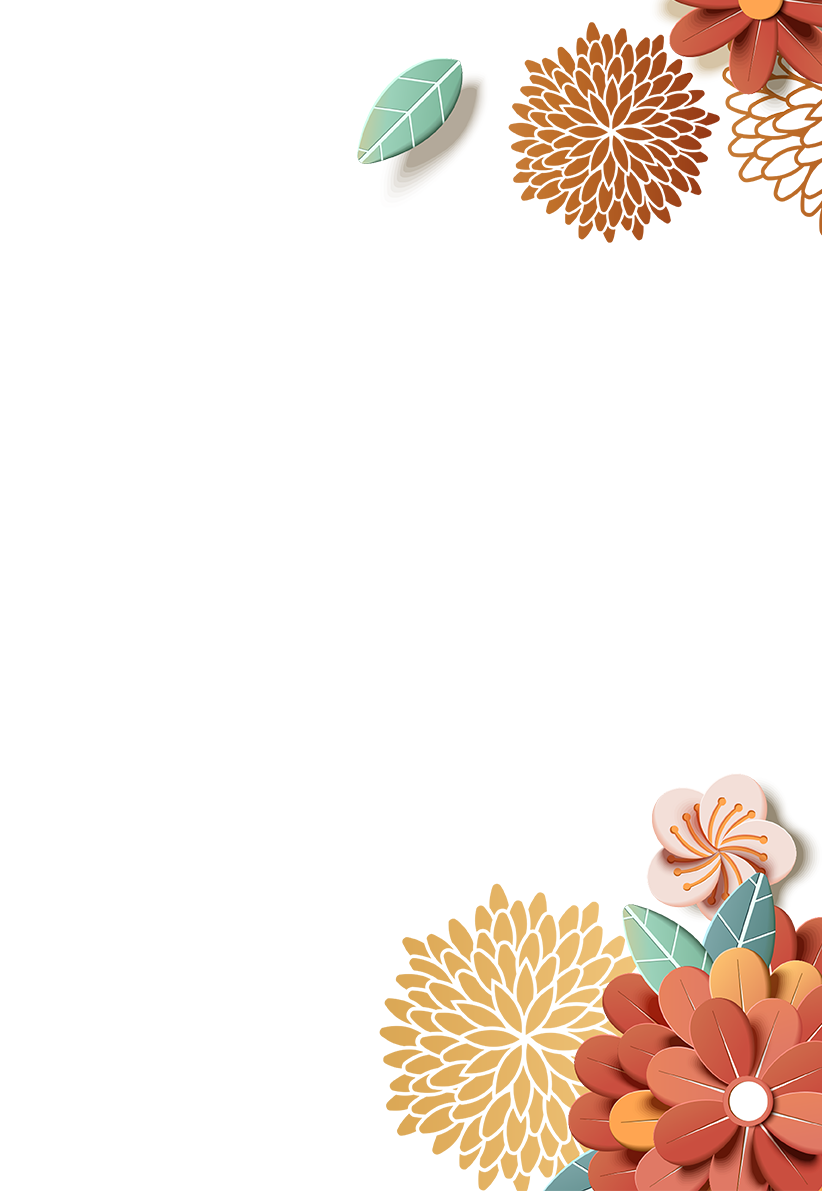 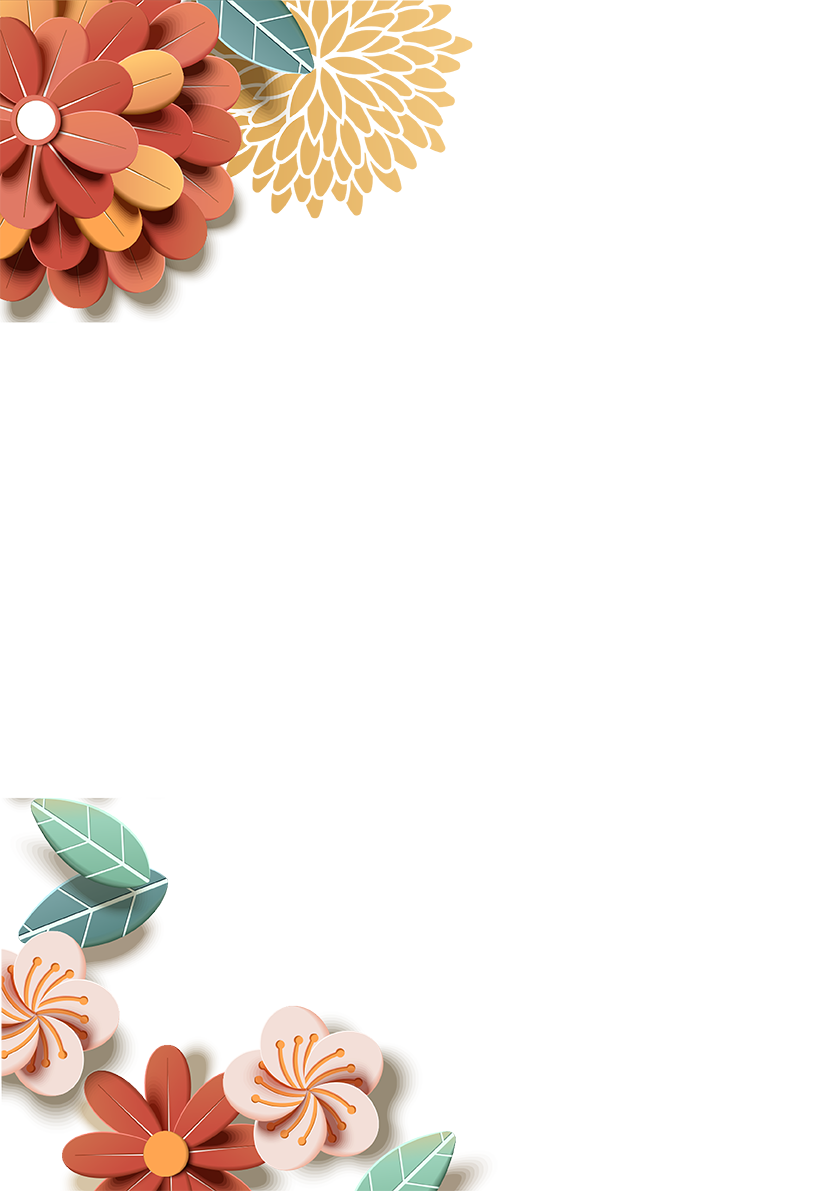 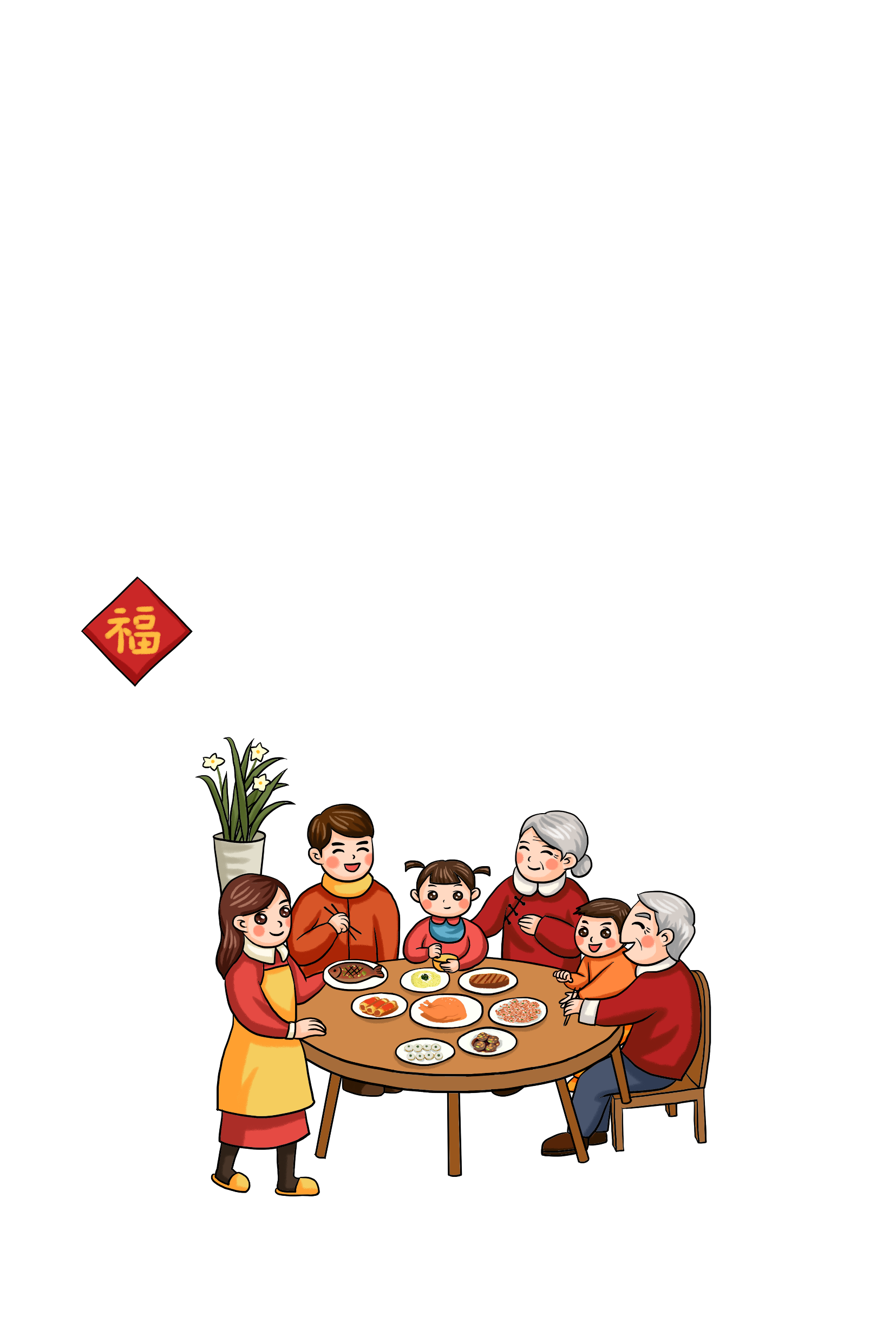 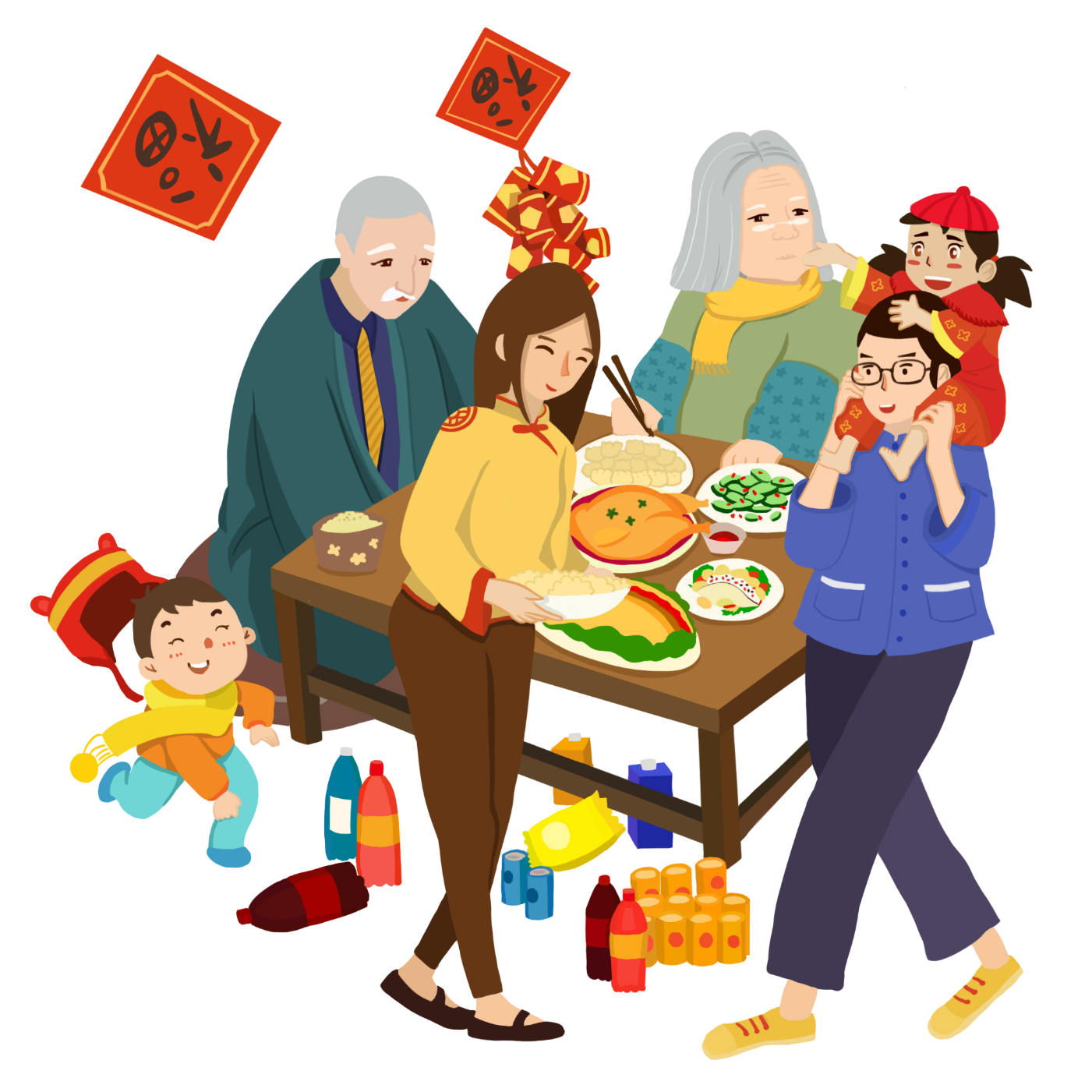 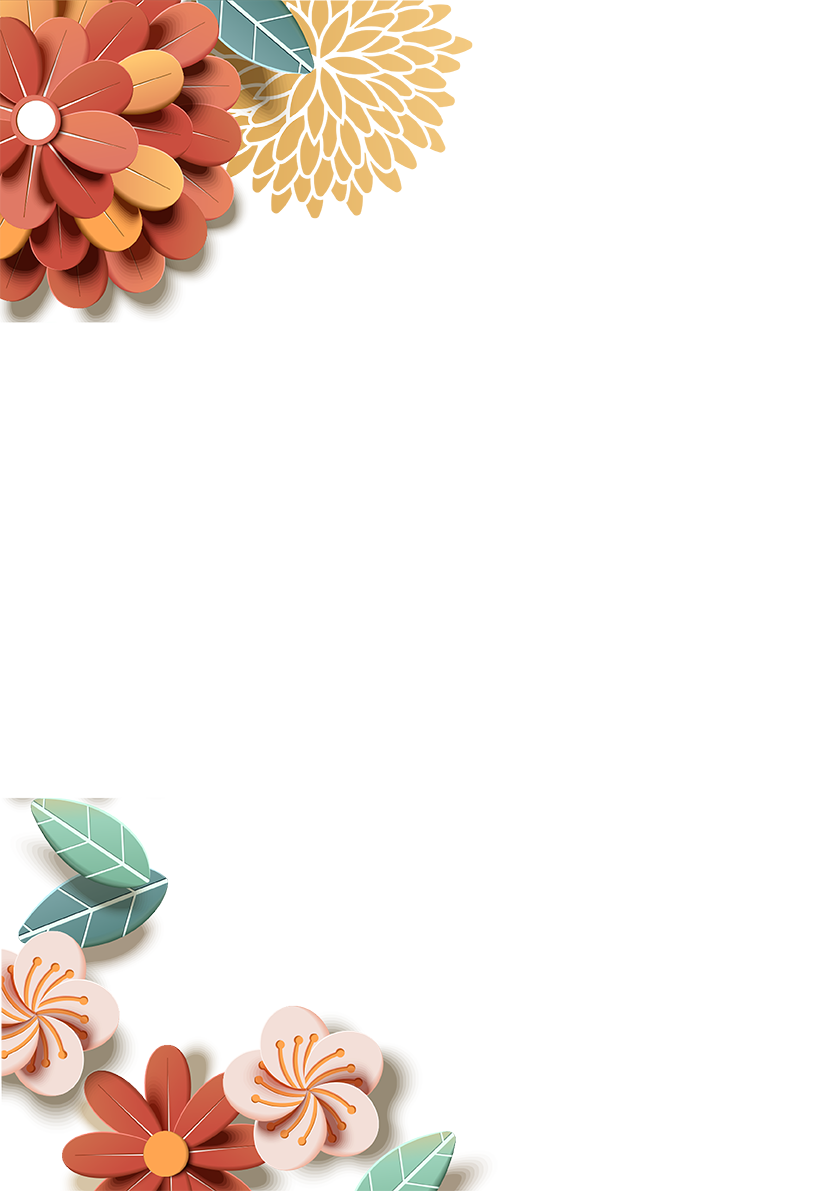 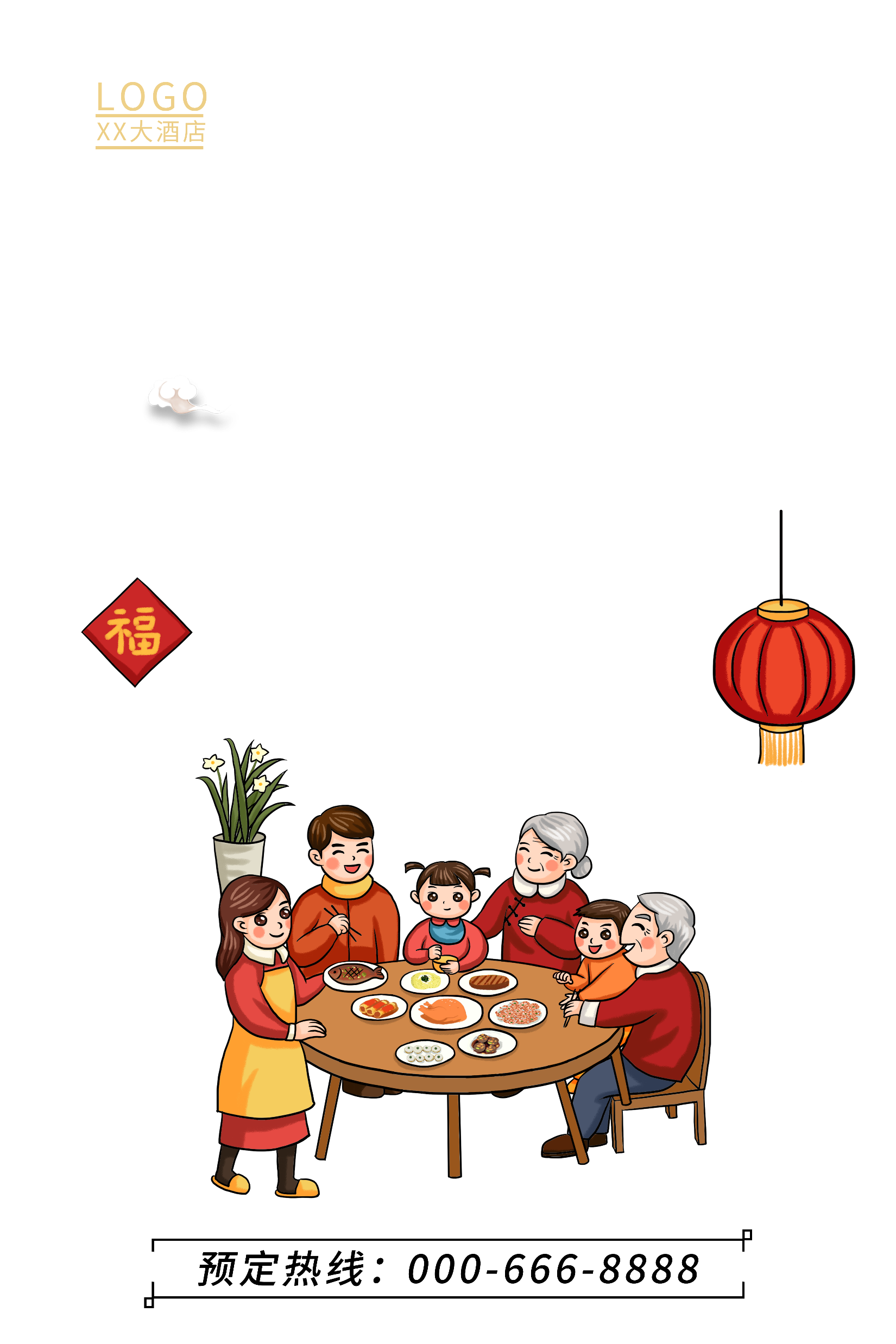 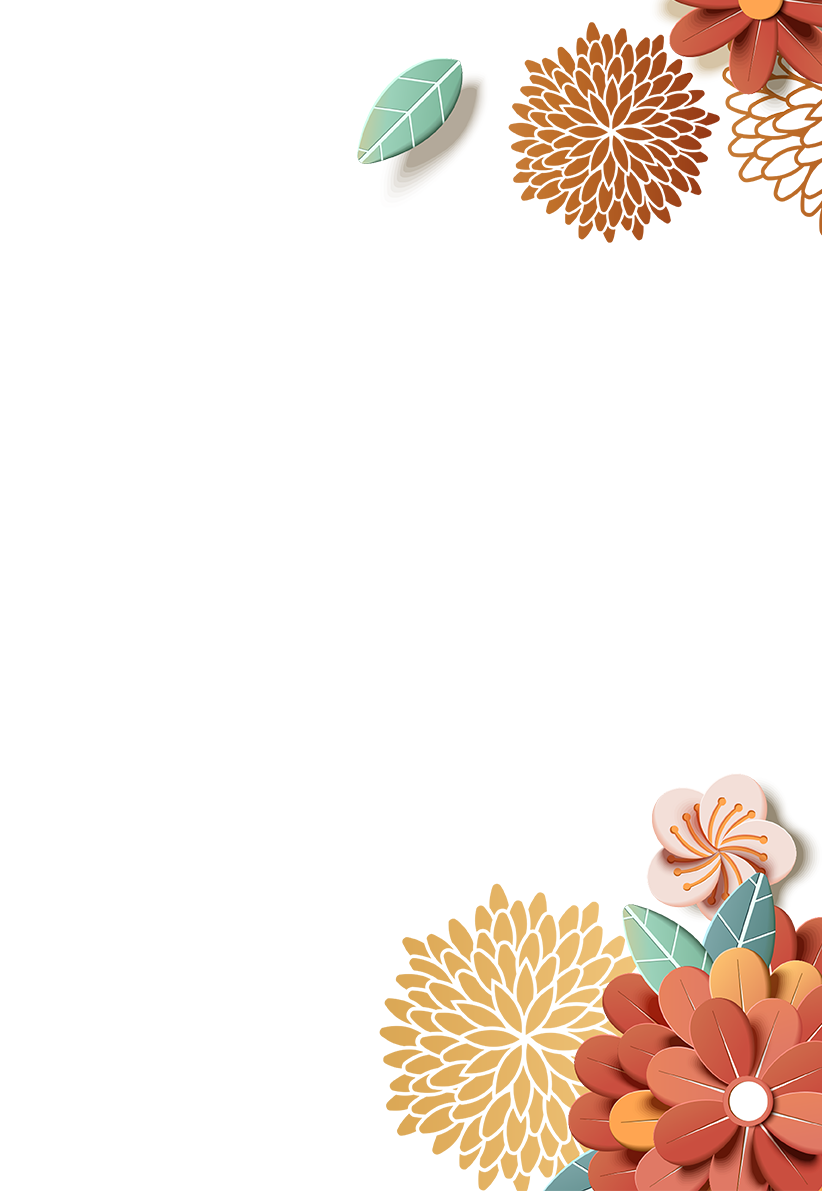 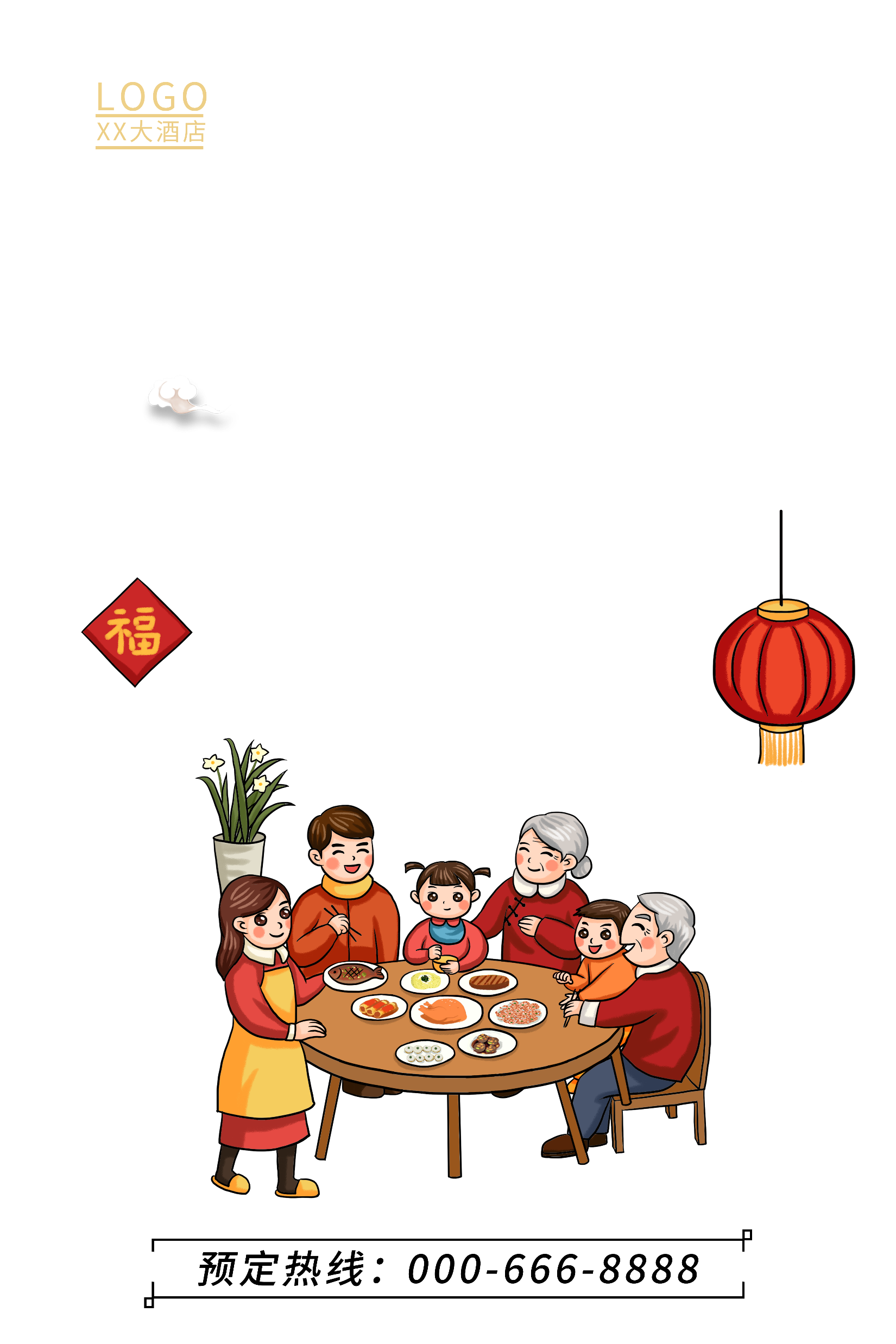 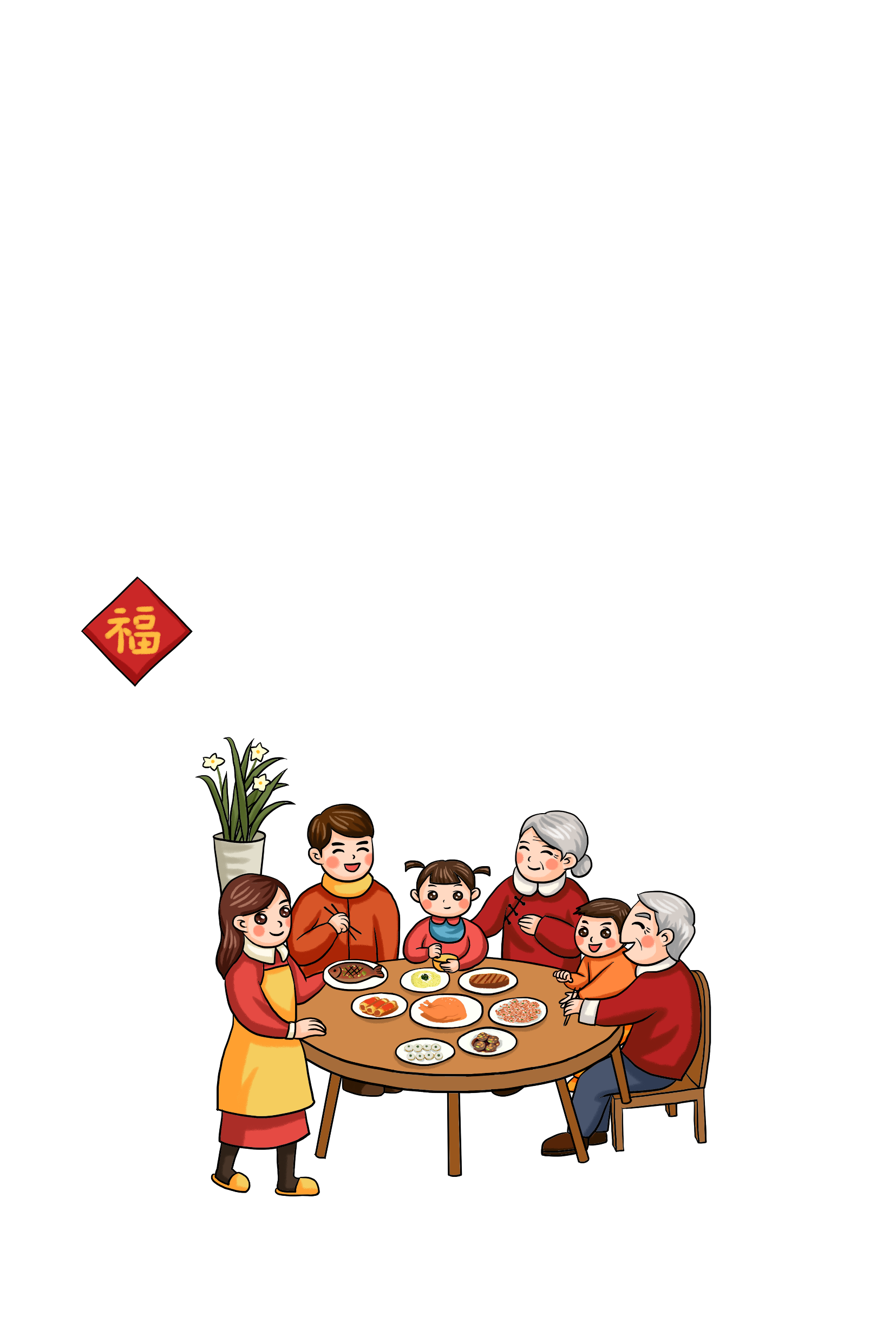 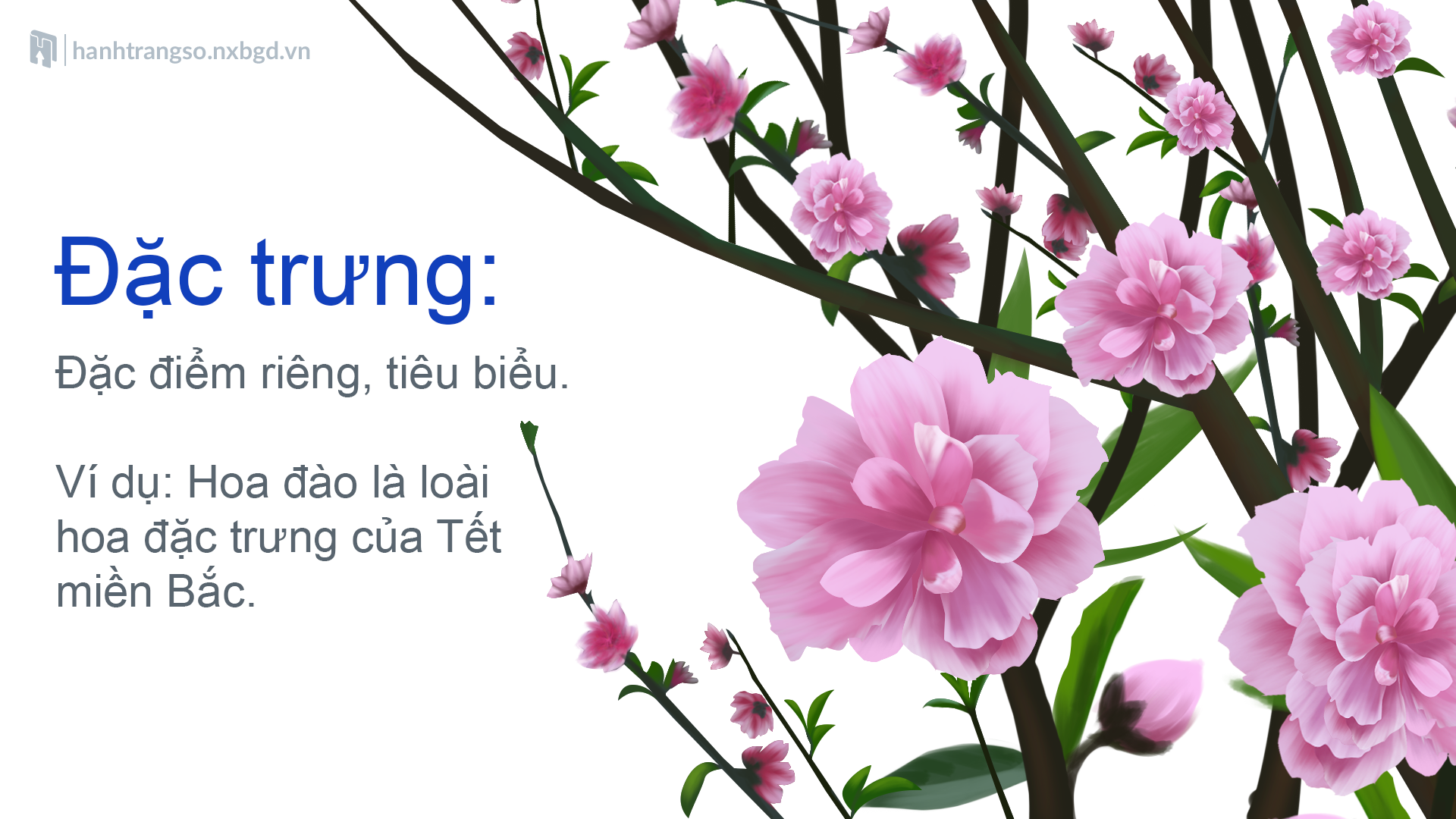 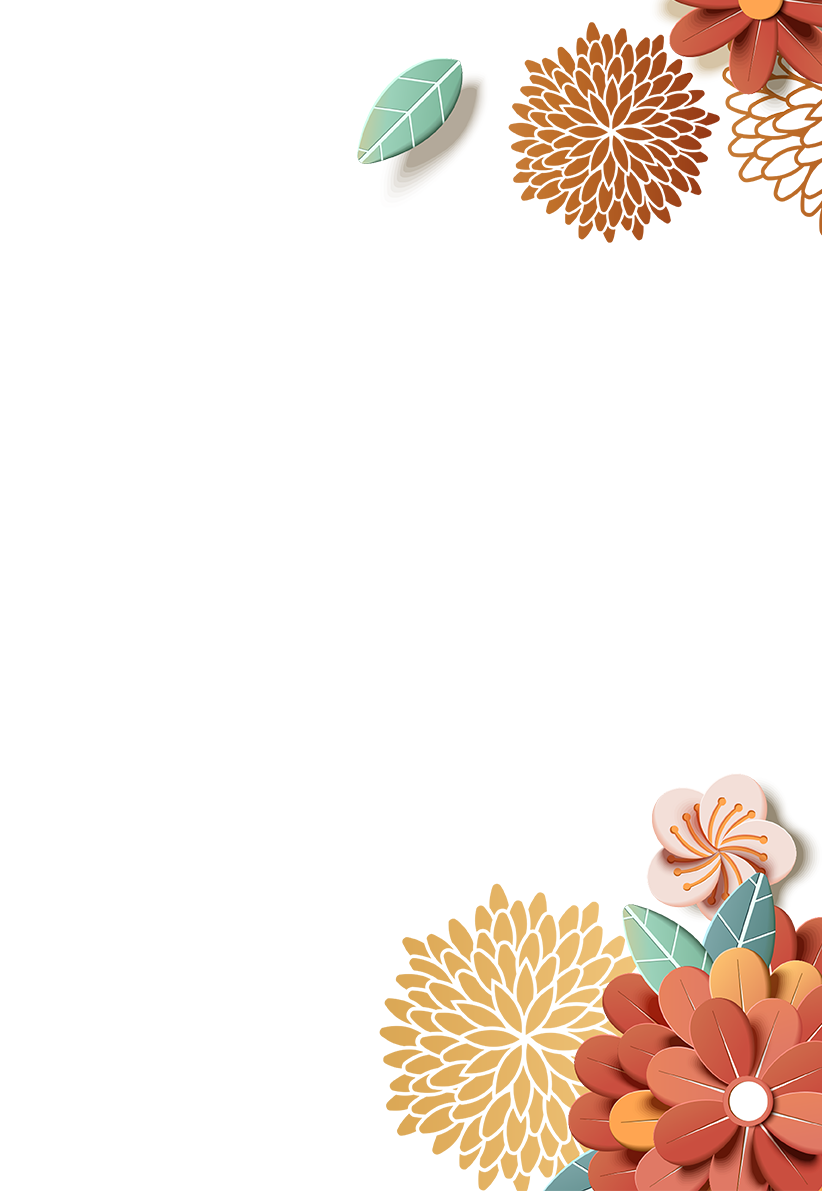 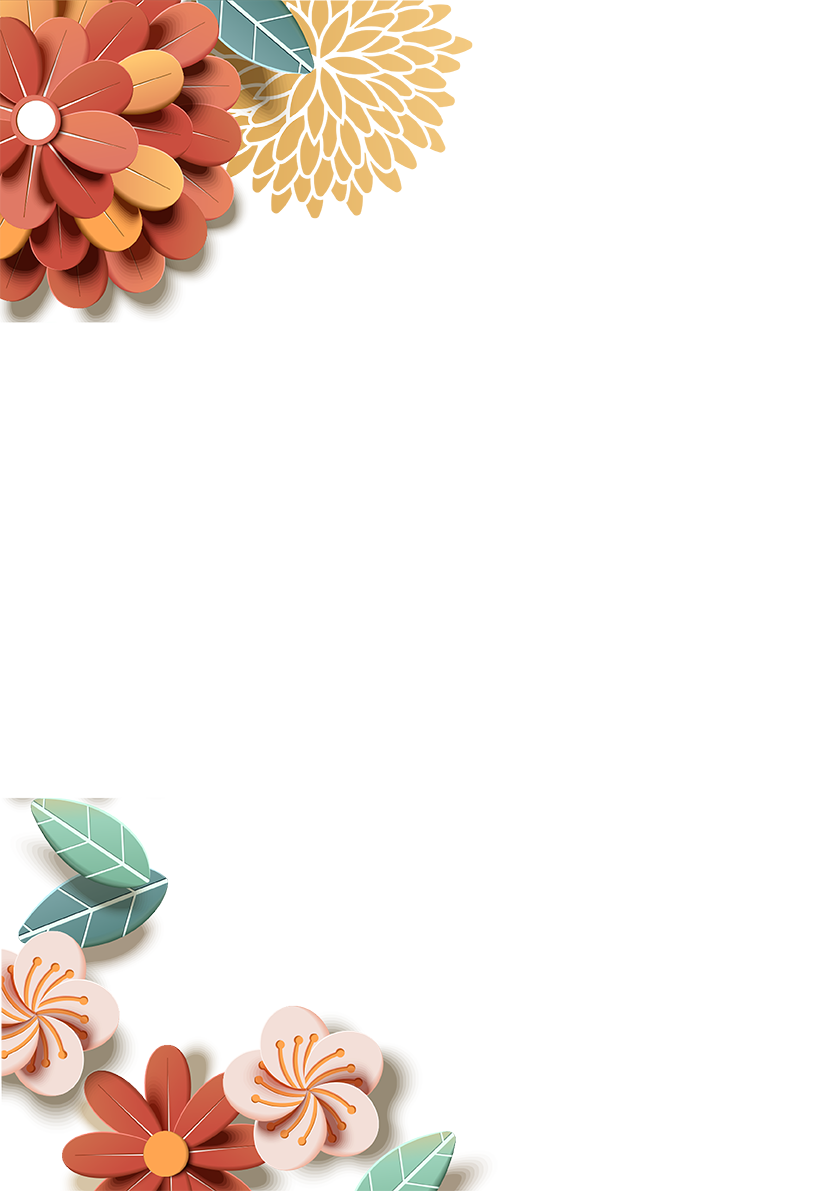 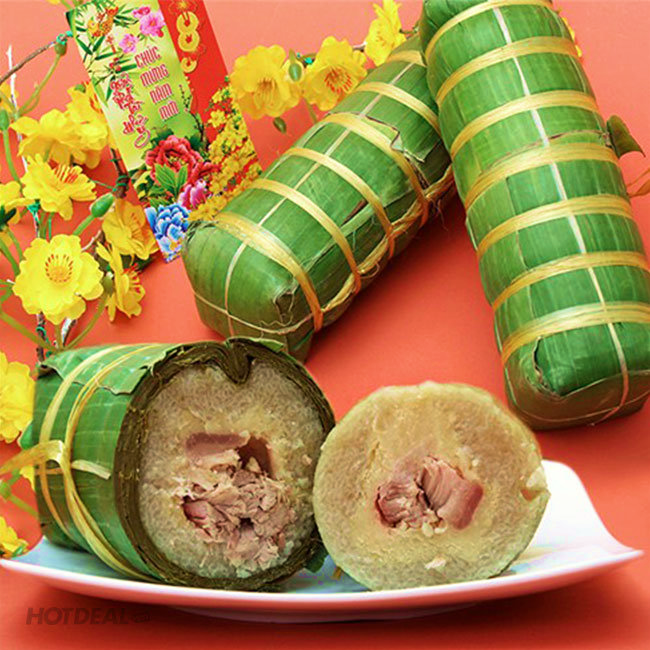 - Bánh tét:
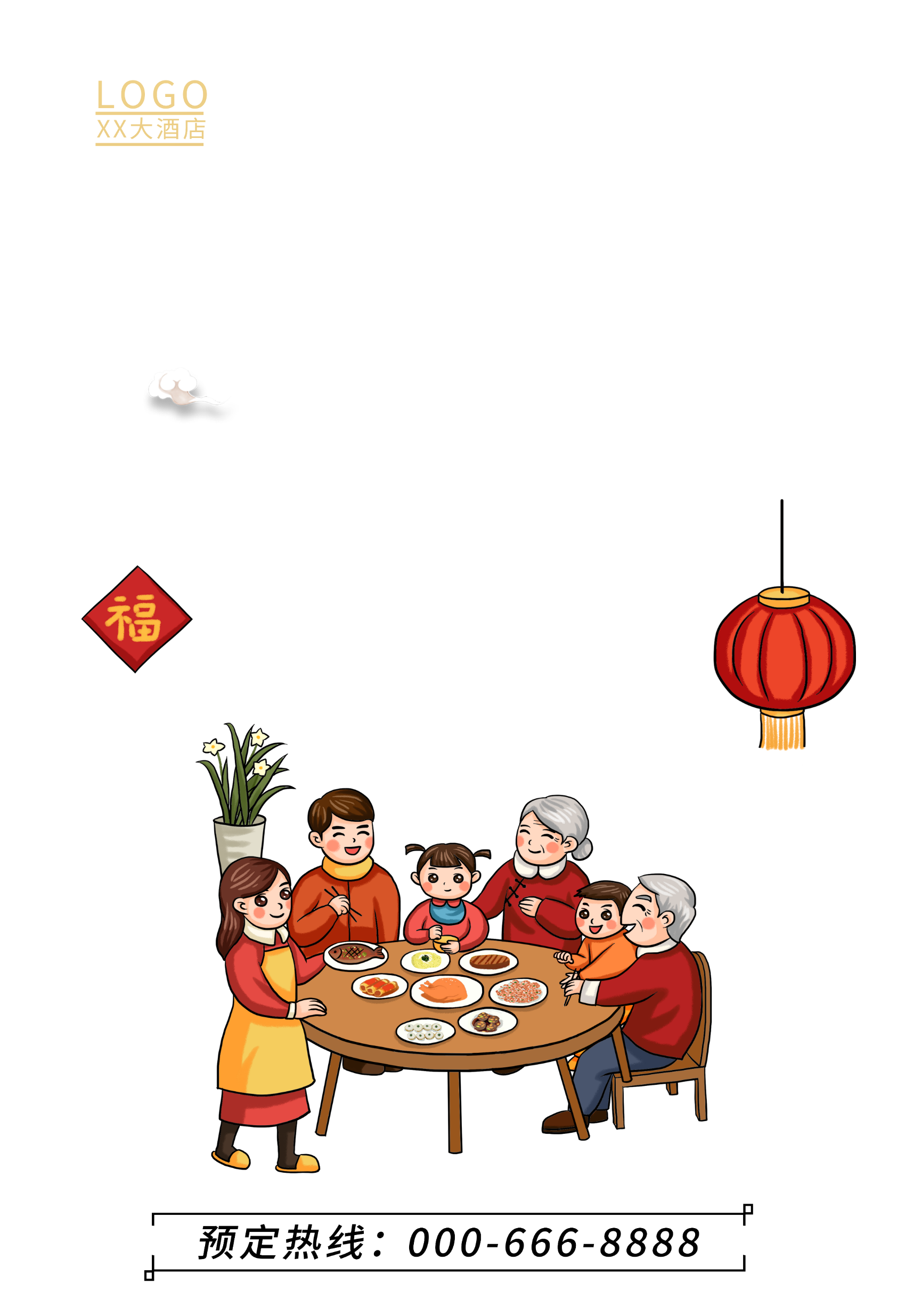 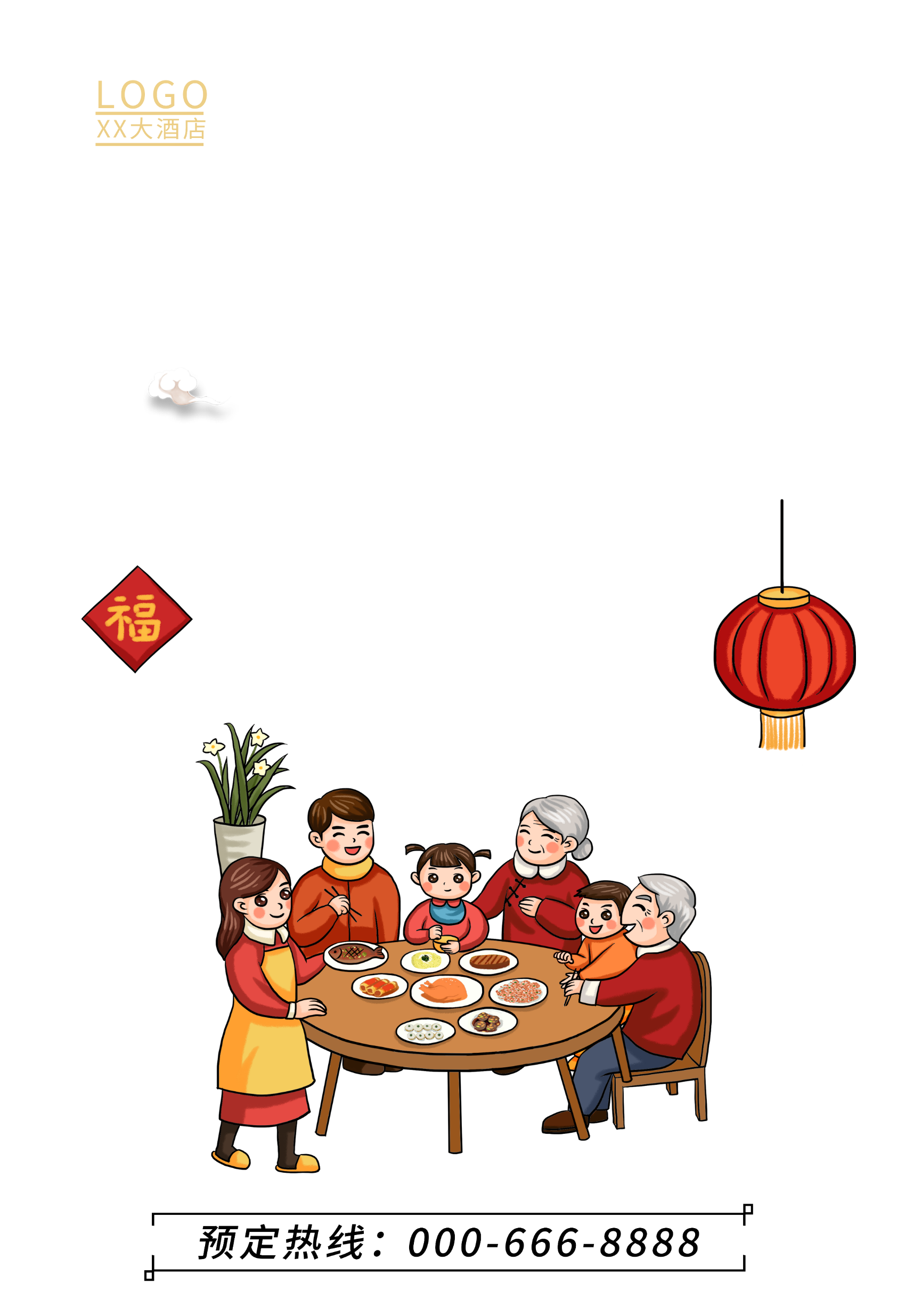 Là loại bánh được làm bằng gạo nếp, bên trong bánh có nhân đậu xanh, thịt mỡ. Bánh có hình trụ dài.
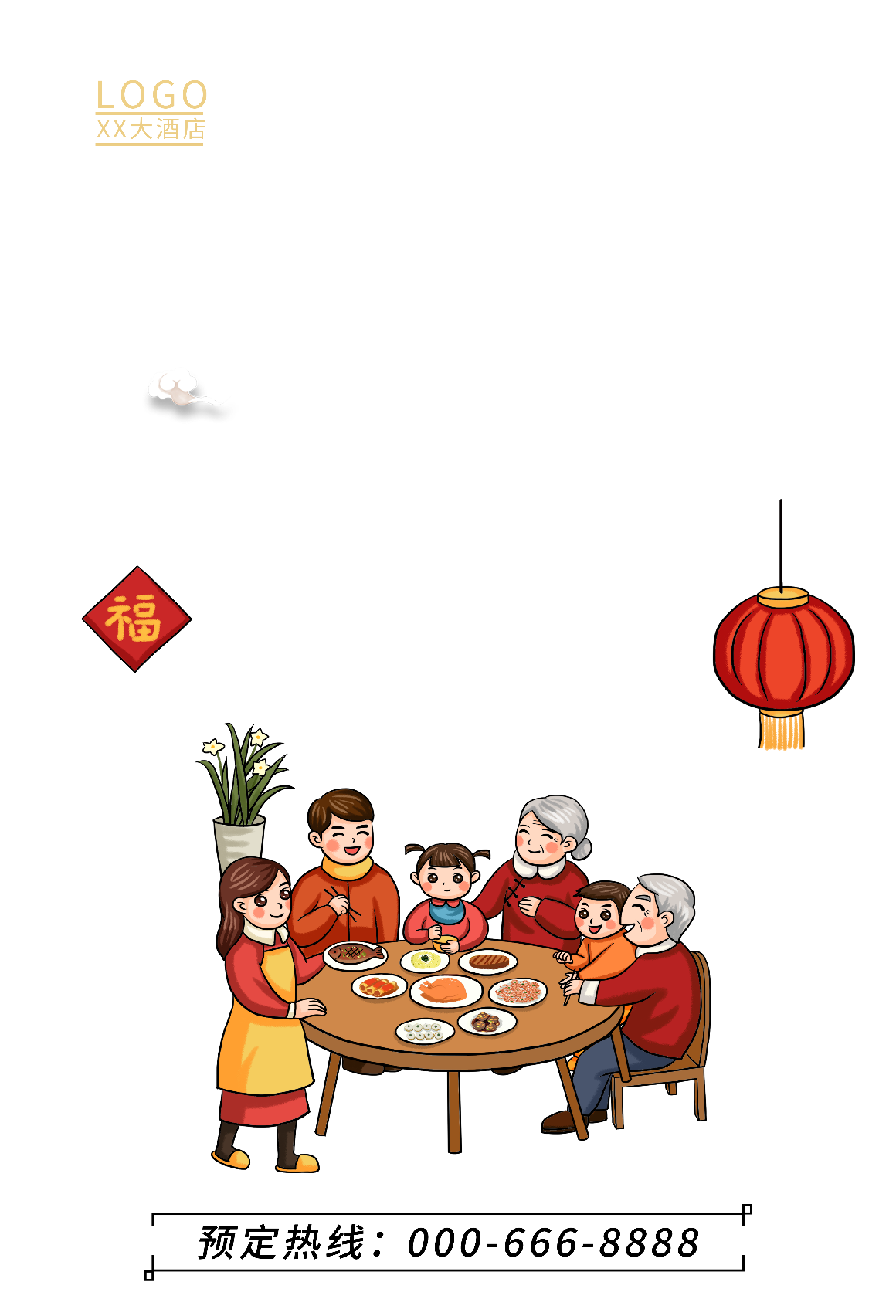 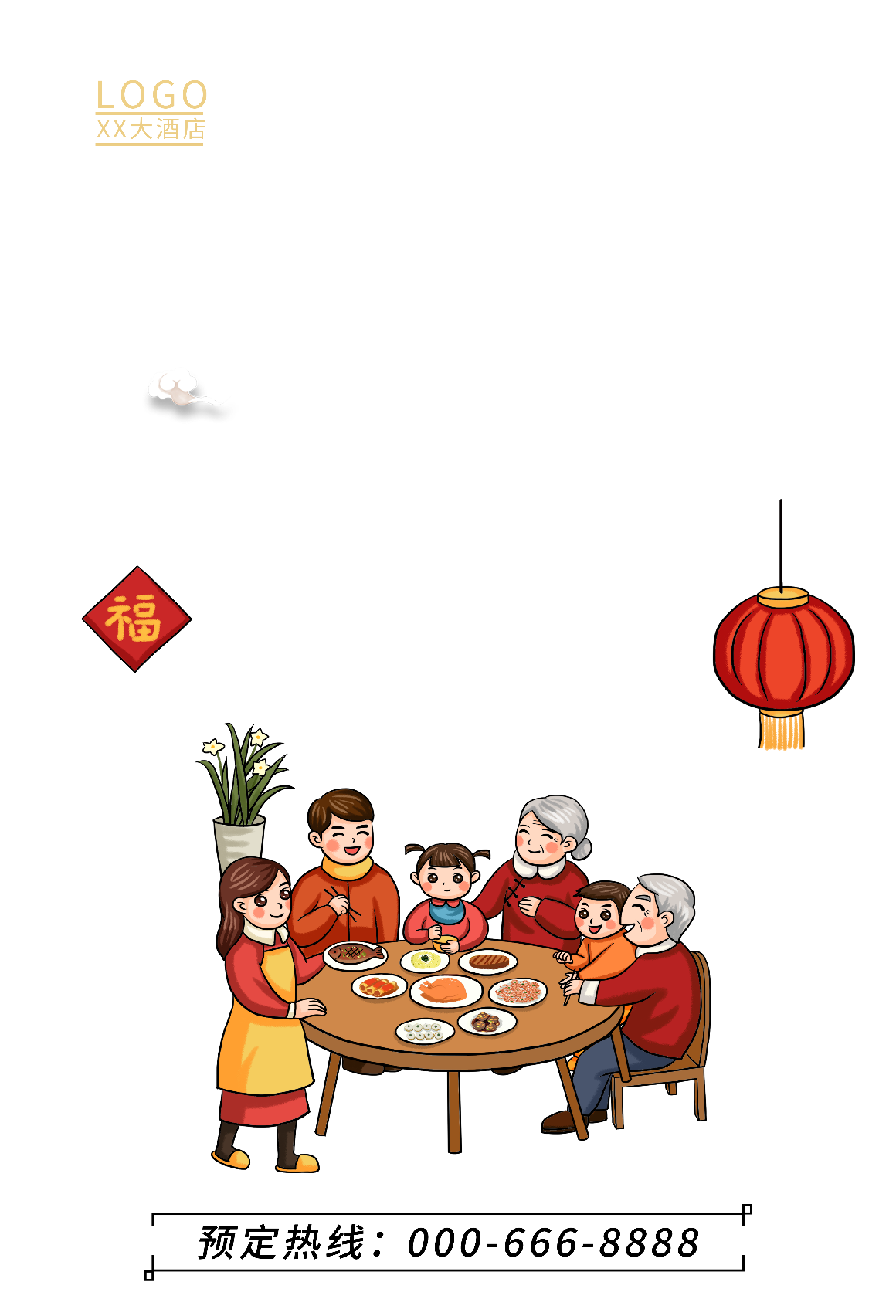 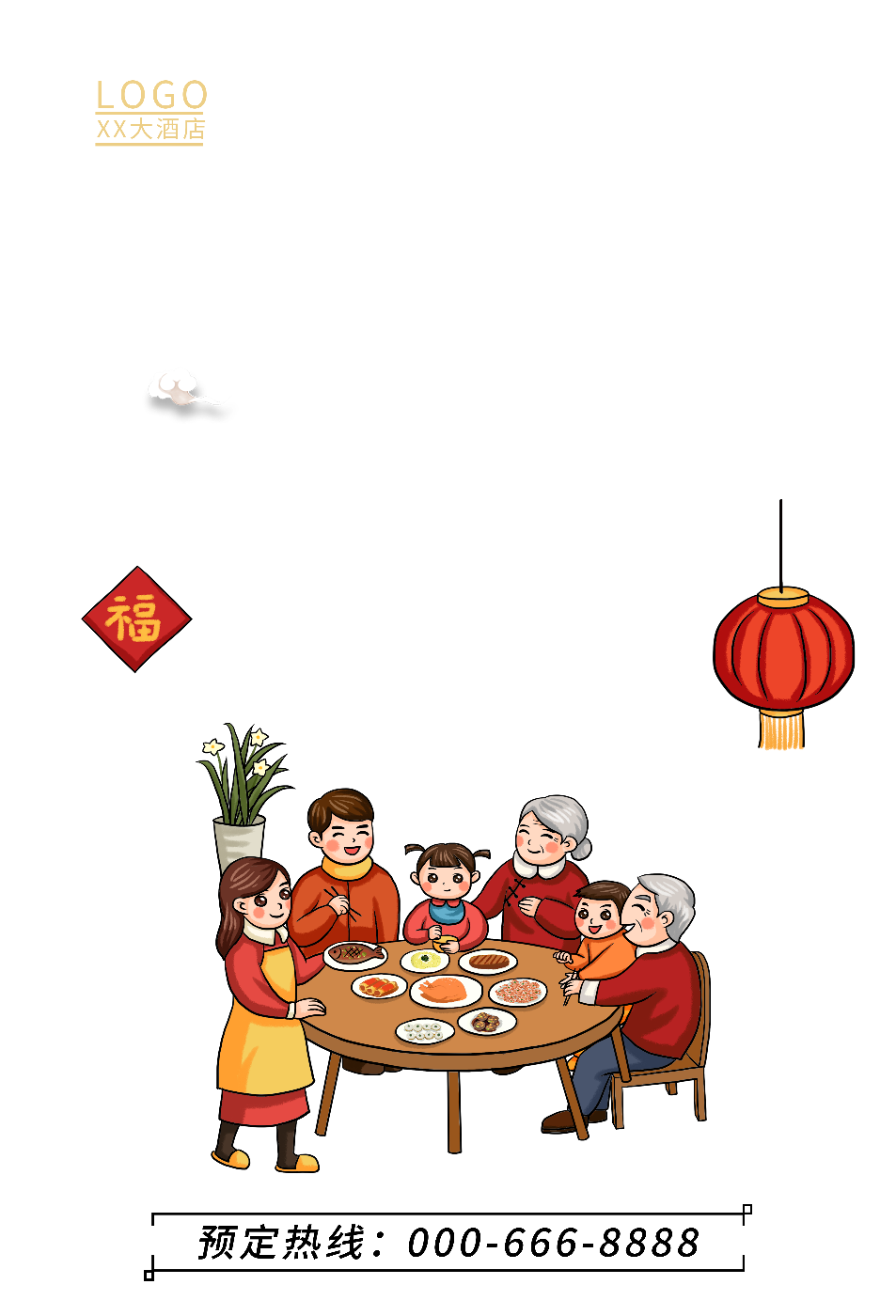 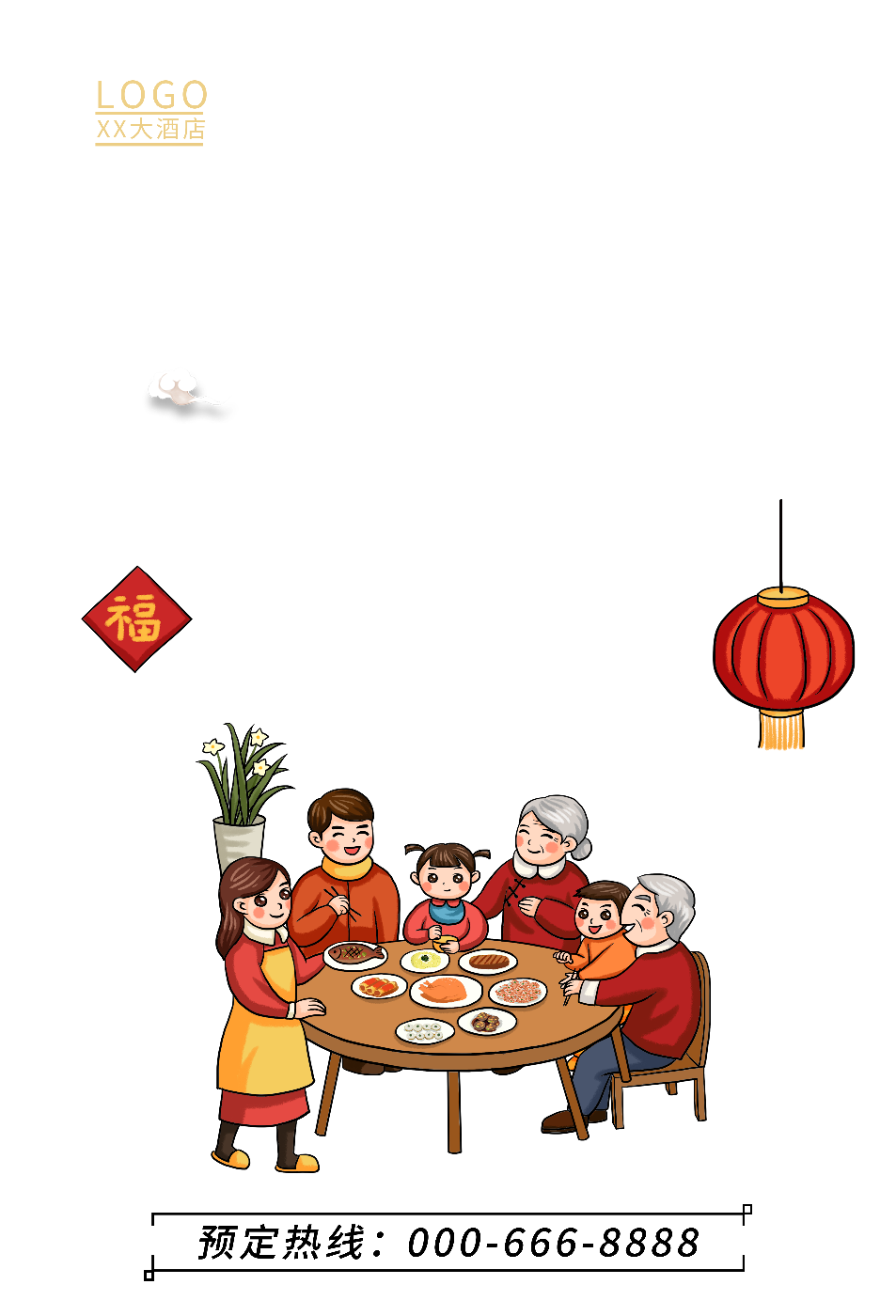 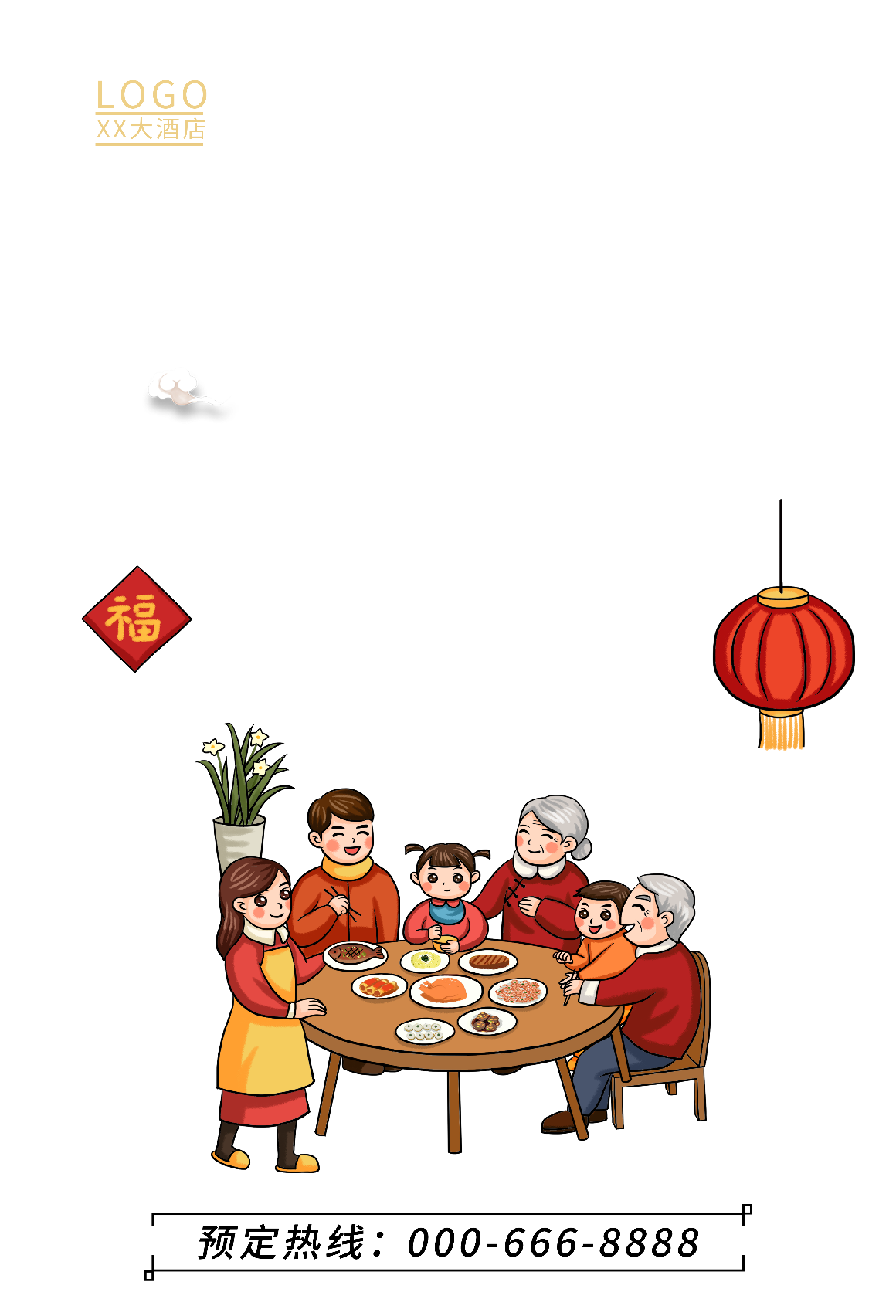 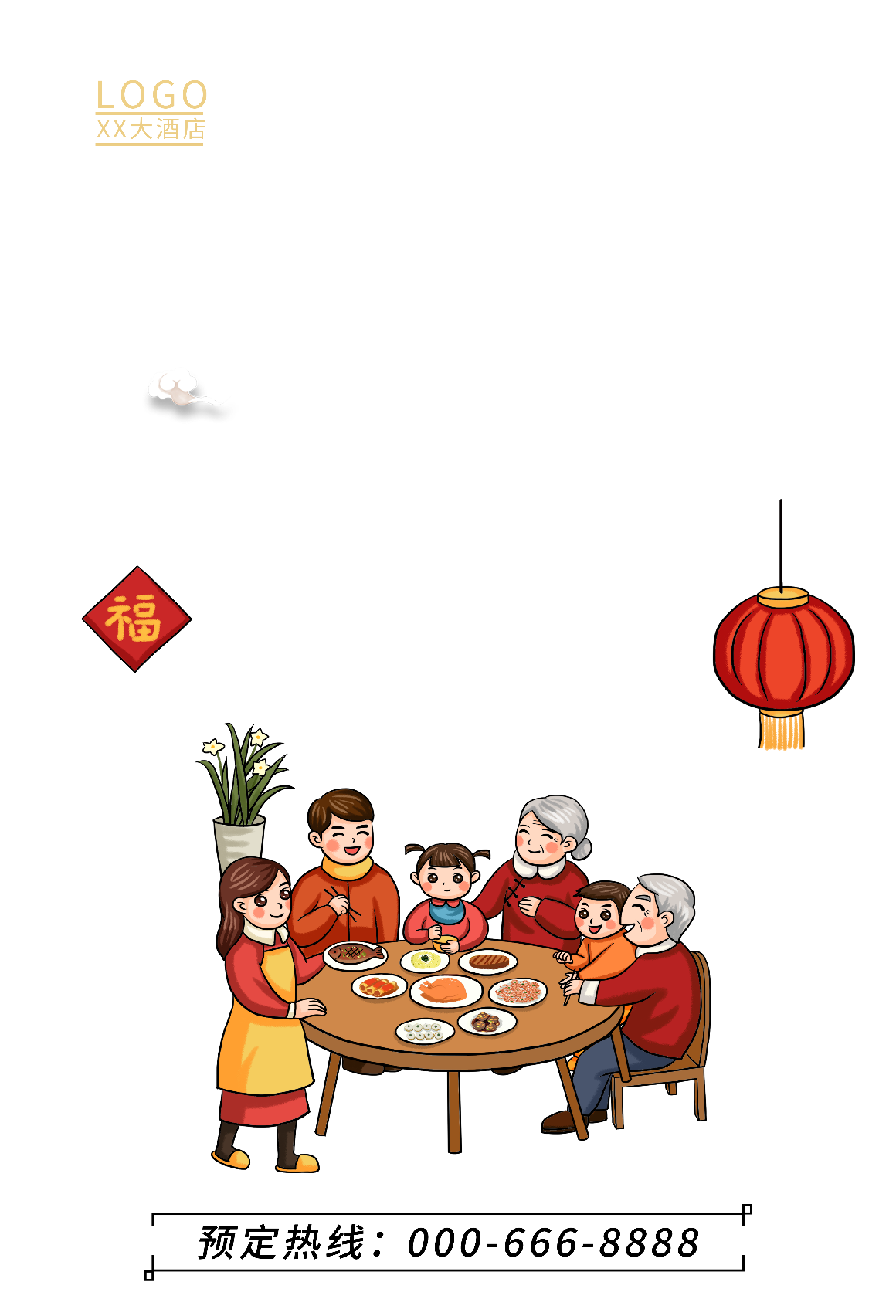 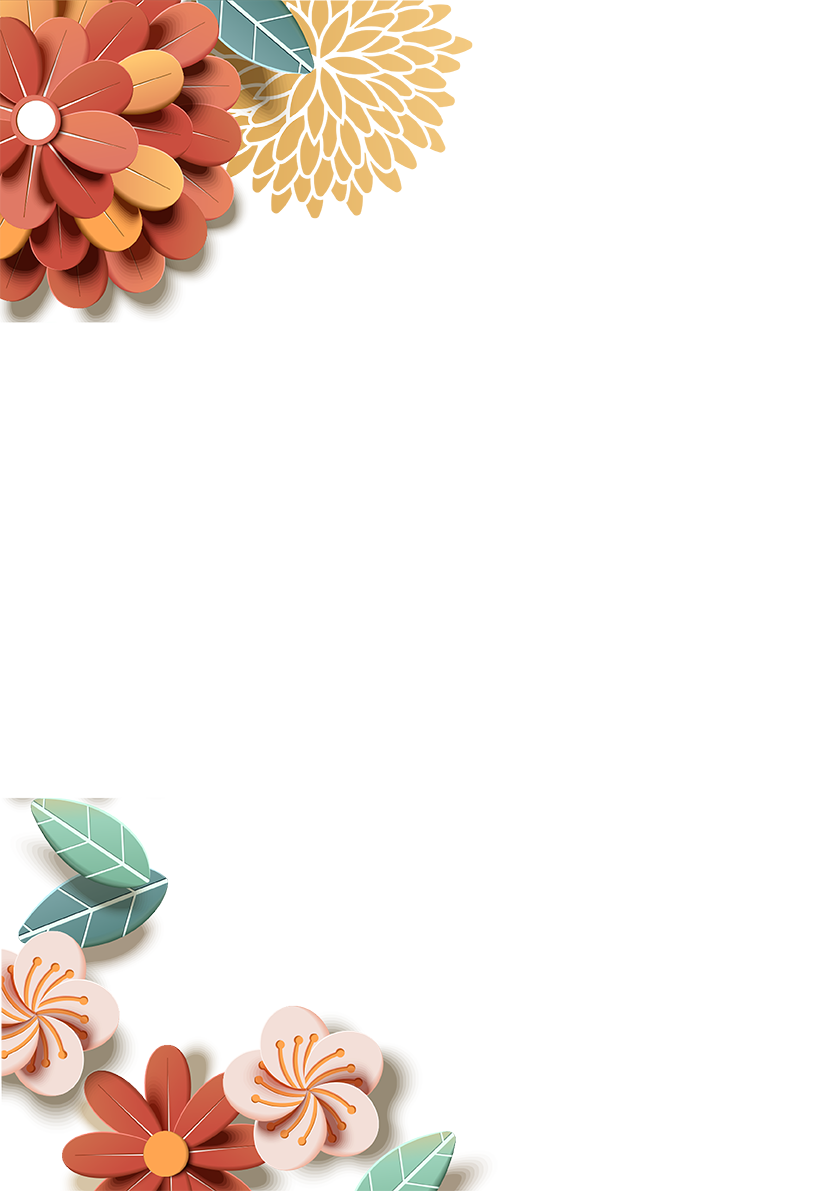 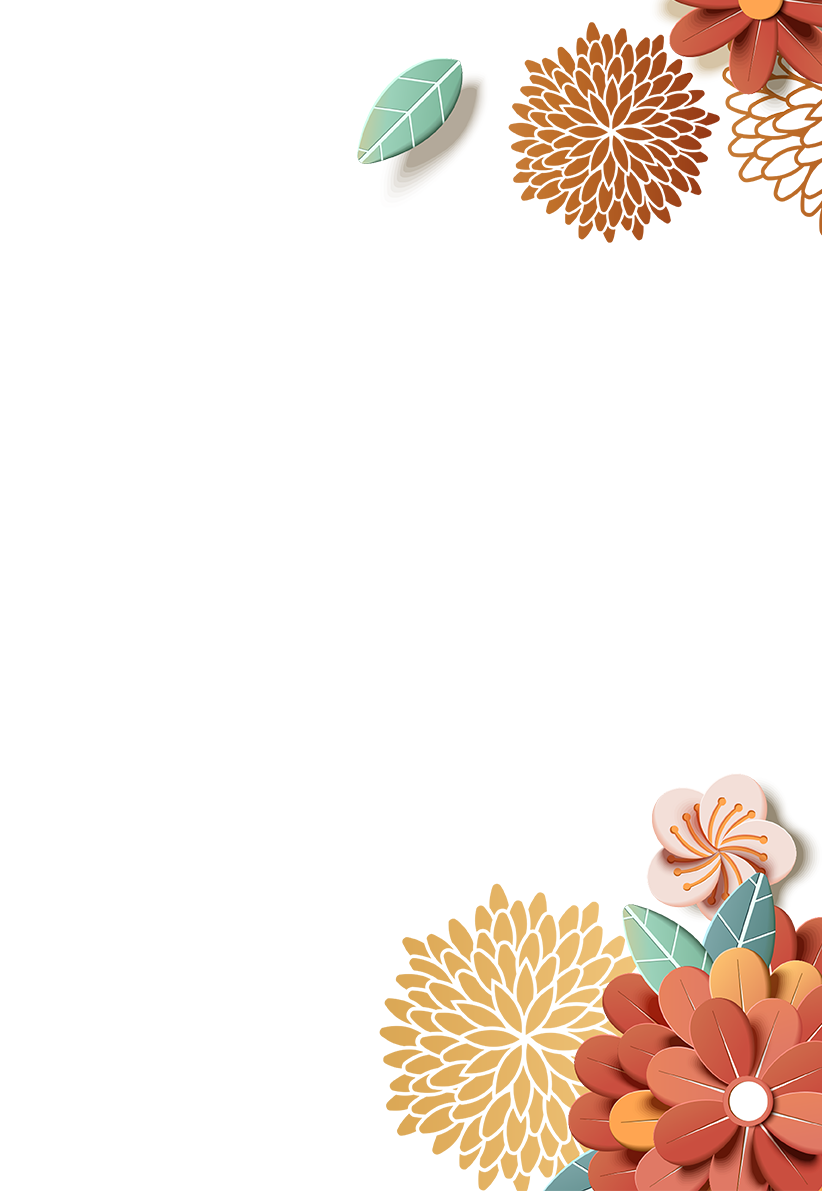 - Hình trụ: hình khối, dạng ống tròn, hai đầu bằng nhau, giống như hình ống bơ, hình lon bia.
[Speaker Notes: BÀI GIẢNG ĐƯỢC THIẾT KẾ BỞI NGUYỄN HIỀN
FACE: Hien Nguyen
 https://www.facebook.com/profile.php?id=100027092413846]
Tết đến rồi
Tết là khởi đầu cho một năm mới, là dịp lễ được mong chờ nhất trong năm.
        Vào dịp Tết, các gia đình thường gói bánh chưng hoặc bánh tét. Bánh chưng hình vuông, gói bằng lá dong. Bánh tét hình trụ, thường gói bằng lá chuối. Cả hai loại bánh đều làm từ gạo nếp, đỗ xanh, thịt lợn.
        Mai và đào là hai loài hoa đặc trưng cho Tết ở hai miền Nam, Bắc. Hoa mai rực rỡ sắc vàng. Hoa đào thường có màu hồng tươi, xen lẫn lá xanh và nụ hồng chúm chím.
        Ngày Tết, người lớn thường tặng trẻ em những bao lì xì xinh xắn, với mong ước các em mạnh khoẻ, giỏi giang. Tết là dịp mọi người quây quần bên nhau và dành cho nhau những lời chúc tốt đẹp.
[Speaker Notes: BÀI GIẢNG ĐƯỢC THIẾT KẾ BỞI NGUYỄN HIỀN
FACE: Hien Nguyen
 https://www.facebook.com/profile.php?id=100027092413846]
Tết đến rồi
Tết là khởi đầu cho một năm mới, là dịp lễ được mong chờ nhất trong năm.
        Vào dịp Tết, các gia đình thường gói bánh chưng hoặc bánh tét. Bánh chưng hình vuông, gói bằng lá dong. Bánh tét hình trụ, thường gói bằng lá chuối. Cả hai loại bánh đều làm từ gạo nếp, đỗ xanh, thịt lợn.
        Mai và đào là hai loài hoa đặc trưng cho Tết ở hai miền Nam, Bắc. Hoa mai rực rỡ sắc vàng. Hoa đào thường có màu hồng tươi, xen lẫn lá xanh và nụ hồng chúm chím.
        Ngày Tết, người lớn thường tặng trẻ em những bao lì xì xinh xắn, với mong ước các em mạnh khoẻ, giỏi giang. Tết là dịp mọi người quây quần bên nhau và dành cho nhau những lời chúc tốt đẹp.
1. Sắp xếp các ý dưới đây theo trình tự các đoạn trong bài đọc.
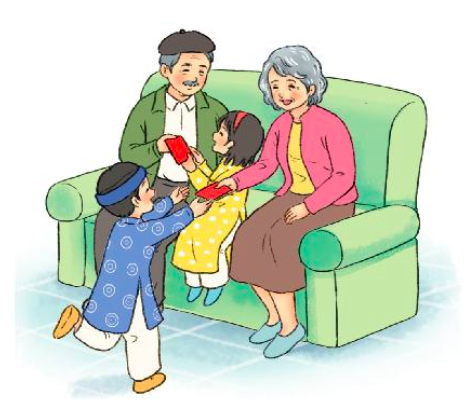 1. Nói về hoa mai, hoa đào.
1
2. Giới thiệu chung về Tết.
2
3. Nói về hoạt động của mọi người trong dịp Tết.
3
4. Nói về bánh chưng, bánh tét.
4
[Speaker Notes: BÀI GIẢNG ĐƯỢC THIẾT KẾ BỞI NGUYỄN HIỀN
FACE: Hien Nguyen
 https://www.facebook.com/profile.php?id=100027092413846]
2. Người ta dùng những gì để làm bánh chưng, bánh tét?
 Bánh chưng, bánh tét được làm từ gạo nếp, đỗ xanh, thịt lợn và được gói bằng lá dong hoặc lá chuối.
3. Người lớn mong ước điều gì khi tặng bao lì xì cho trẻ em?
 Người lớn tặn trẻ em bao lì xì với mong ước các em mạnh khoẻ, giỏi giang.
4. Em thích những hoạt động nào của gia đình em trong dịp Tết?
 Em thích hoạt động….
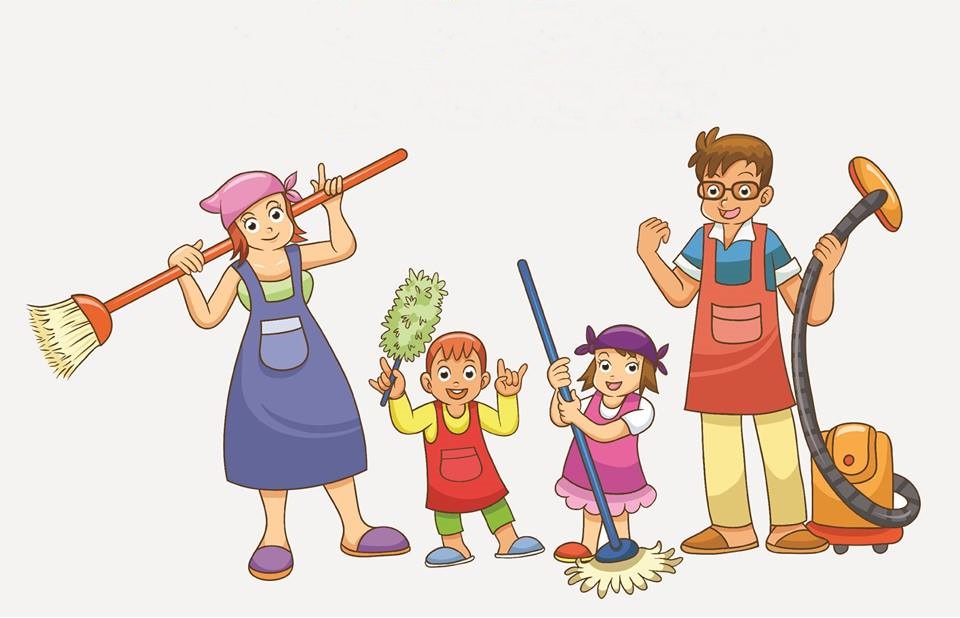 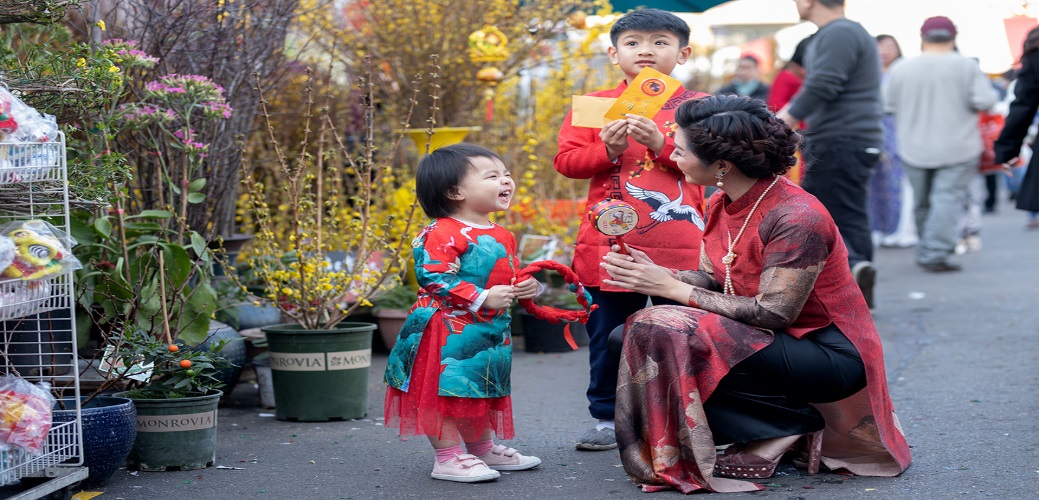 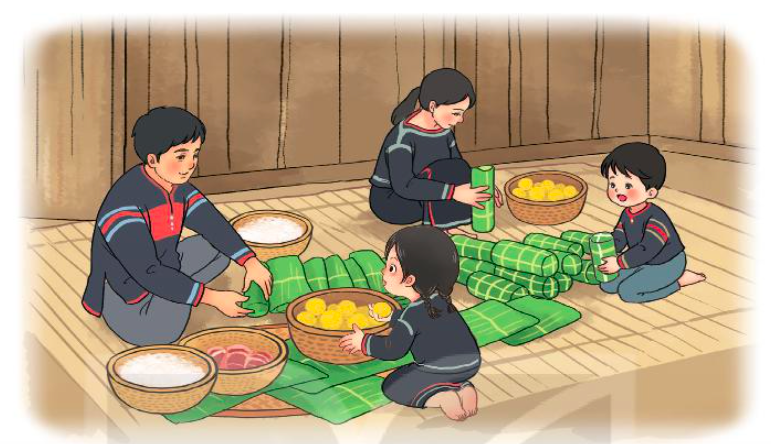 Dọn dẹp nhà cửa
Đi chợ Tết
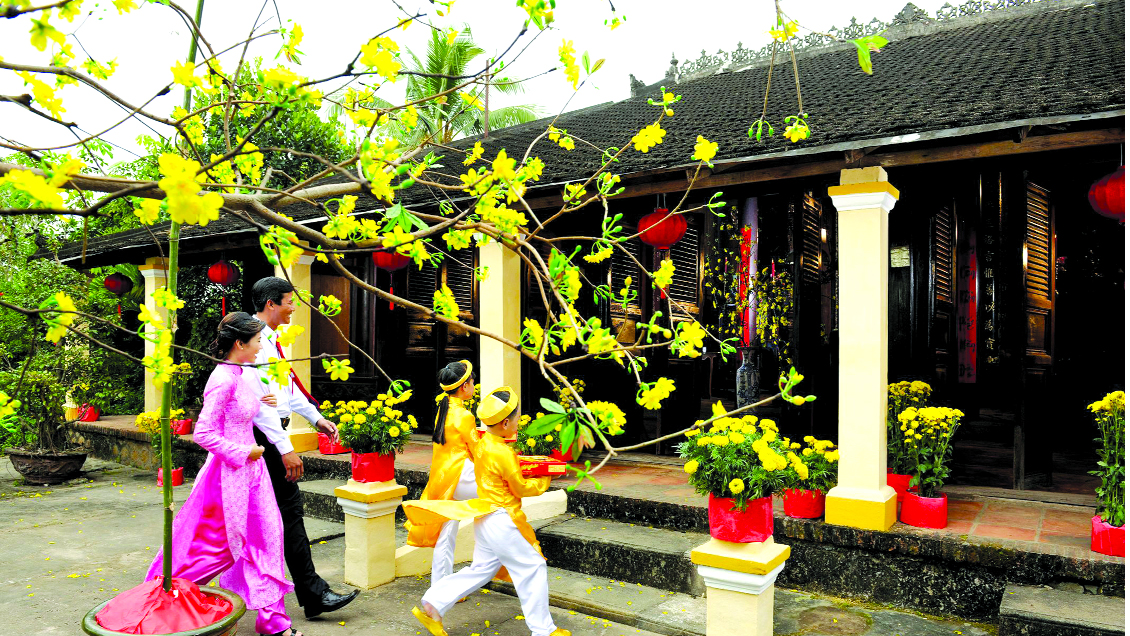 Gói bánh chưng
Đi chúc tết
* Luyện đọc lại
- Một học sinh đọc lại cả bài. 
- Cả lớp đọc thầm theo.
Tết đến rồi
Tết là khởi đầu cho một năm mới, là dịp lễ được mong chờ nhất trong năm.
      Vào dịp Tết, các gia đình thường gói bánh chưng hoặc bánh tét. Bánh chưng hình vuông, gói bằng lá dong. Bánh tét hình trụ, thường gói bằng lá chuối. Cả hai loại bánh đều làm từ gạo nếp, đỗ xanh, thịt lợn.
      Mai và đào là hai loài hoa đặc trưng cho Tết ở hai miền Nam, Bắc. Hoa mai rực rỡ sắc vàng. Hoa đào thường có màu hồng tươi, xen lẫn lá xanh và nụ hồng chúm chím.
      Ngày Tết, người lớn thường tặng trẻ em những bao lì xì xinh xắn, với mong ước các em mạnh khoẻ, giỏi giang. Tết là dịp mọi người quây quần bên nhau và dành cho nhau những lời chúc tốt đẹp.
1
2
3
4
[Speaker Notes: BÀI GIẢNG ĐƯỢC THIẾT KẾ BỞI NGUYỄN HIỀN
FACE: Hien Nguyen
 https://www.facebook.com/profile.php?id=100027092413846]
1. Tìm trong bài những từ miêu tả:
Hoa đào:
lá xanh,
màu hồng tươi,
nụ hồng chúm chím
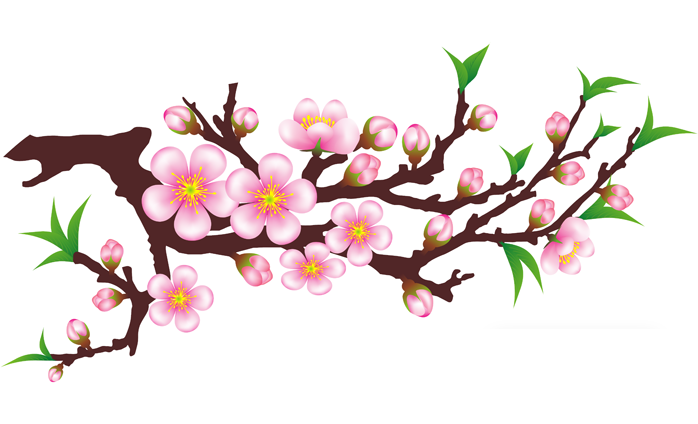 b. Hoa mai:
rực rỡ sắc vàng.
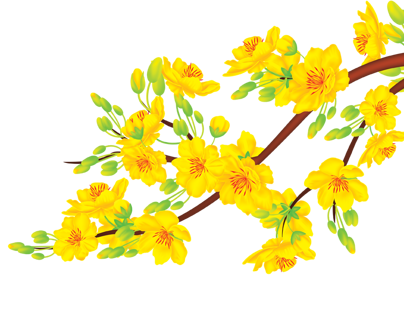 2. Đặt một câu giới thiệu về loài hoa em thích.
M: Đào là loài hoa đặc trưng cho Tết ở miền Bắc.
[Speaker Notes: BÀI GIẢNG ĐƯỢC THIẾT KẾ BỞI NGUYỄN HIỀN
FACE: Hien Nguyen
 https://www.facebook.com/profile.php?id=100027092413846]
- Hôm nay chúng ta học bài gì?
- Qua bài học các con cần ghi nhớ điều gì?
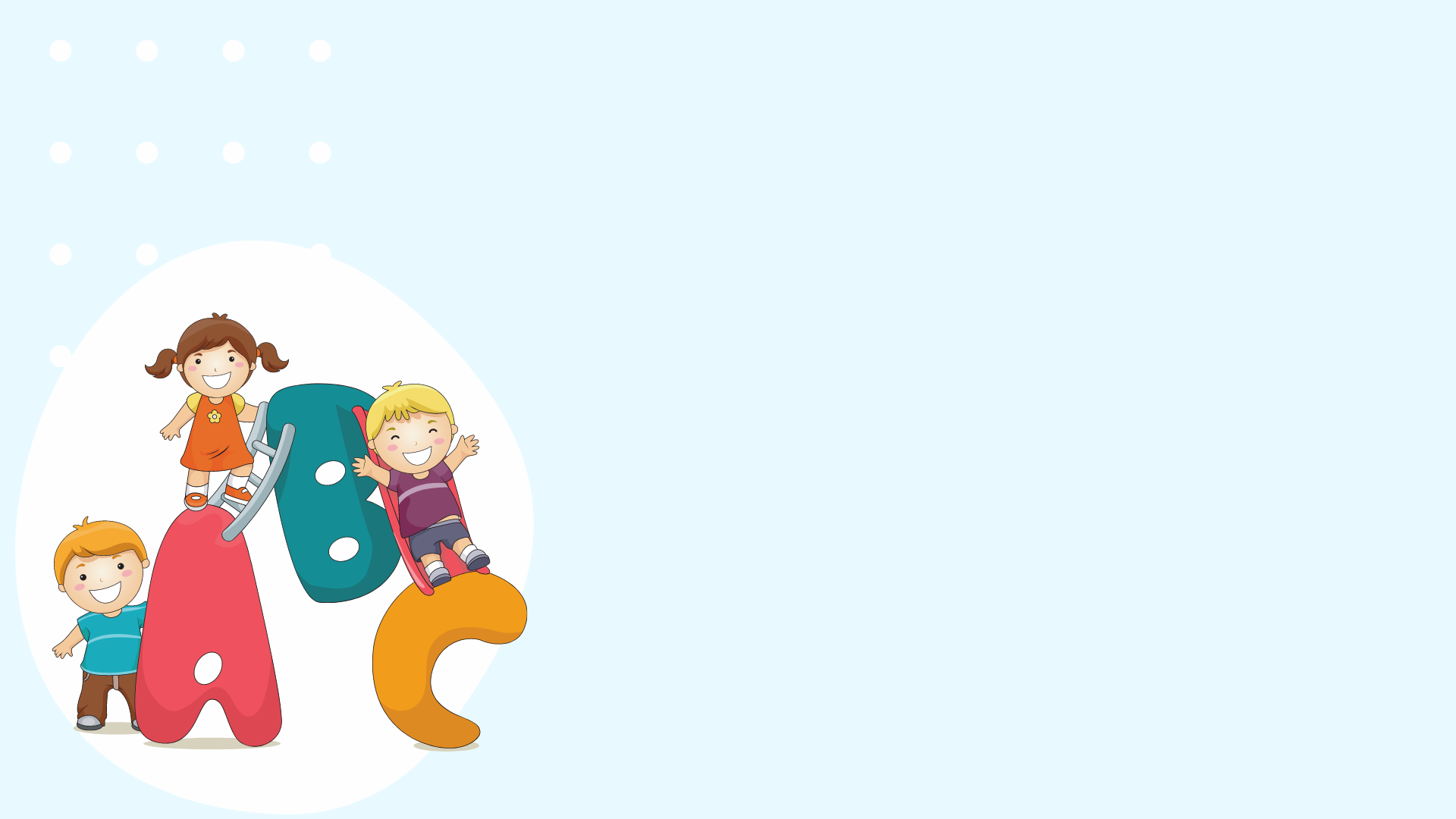 YÊU CẦU CẦN ĐẠT
Đọc đúng, thể hiện được giọng đọc,biết nghỉ hơi sau mỗi đoạn.
01
Trả lời được các câu hỏi liên quan bài đọc. Nêu được nội dung bài học.
02
Đặt được câu giới thiệu về loài hoa em thích.
03
- Ôn tập các kiến thức đã học.
- Chuẩn bị bài sau: 
            Bài 4: (Tiết 3)
Nghe – viết: Tết đến rồi (Trang 20)
[Speaker Notes: BÀI GIẢNG ĐƯỢC THIẾT KẾ BỞI NGUYỄN HIỀN
FACE: Hien Nguyen
 https://www.facebook.com/profile.php?id=100027092413846]